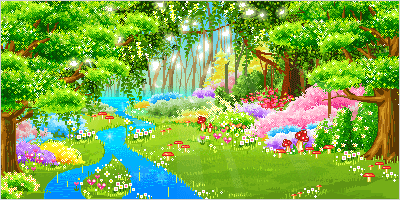 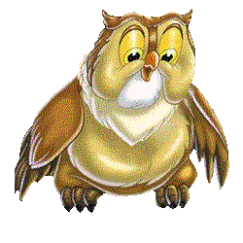 Презентация проекта «Что за чудо эти сказки»
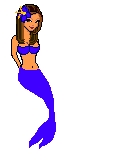 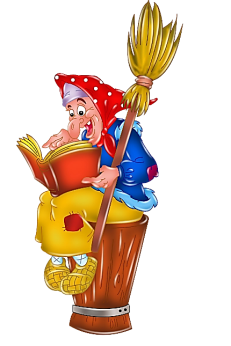 Муниципальное бюджетное дошкольное образовательное учреждение«Детский сад 1 г.Камышин
 Авторы проекта: 
Нестеренко Н.А.,  Тихонова Л.А.
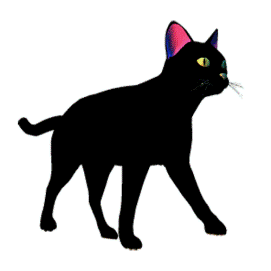 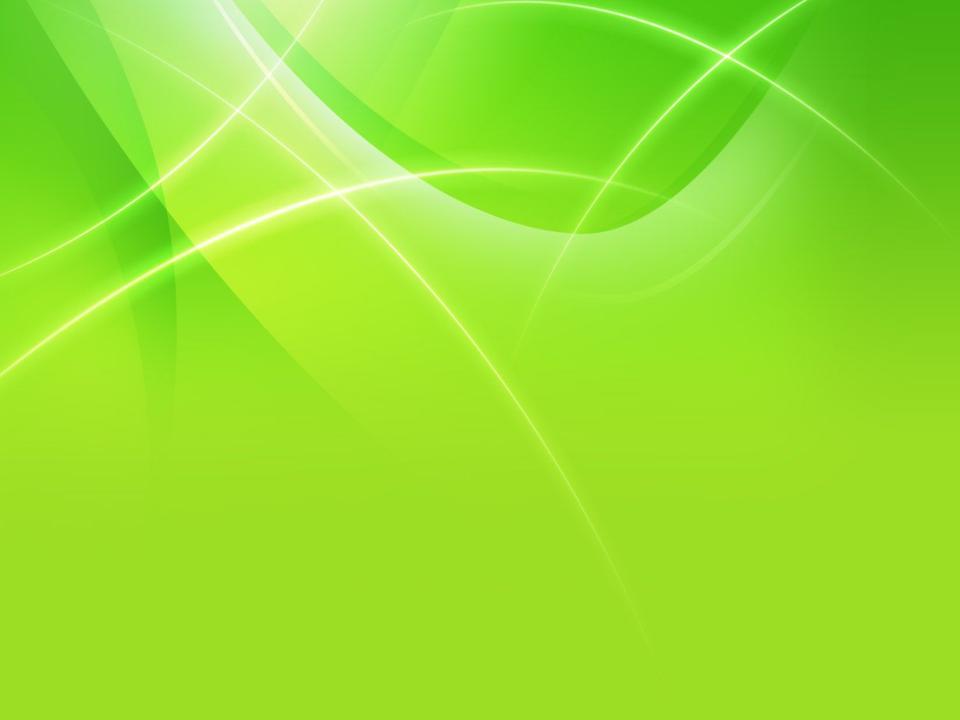 ПАСПОРТ  ПРОЕКТА
ТИП ПРОЕКТА
ПОЗНАВАТЕЛЬНО-ИГРОВОЙ, ТВОРЧЕСКИЙ
ВИД ПРОЕКТА
ГРУППОВОЙ
КРАТКОСРОЧНЫЙ 
(11.03- 14.04)
ПРОДОЛЖИТЕЛЬНОСТЬ ПРОЕКТА
ВОСПИТАННИКИ ГРУППЫ №18, ВОСПИТАТЕЛИ, СПЕЦИАЛИСТЫ, РОДИТЕЛИ
УЧАСТНИКИПРОЕКТА
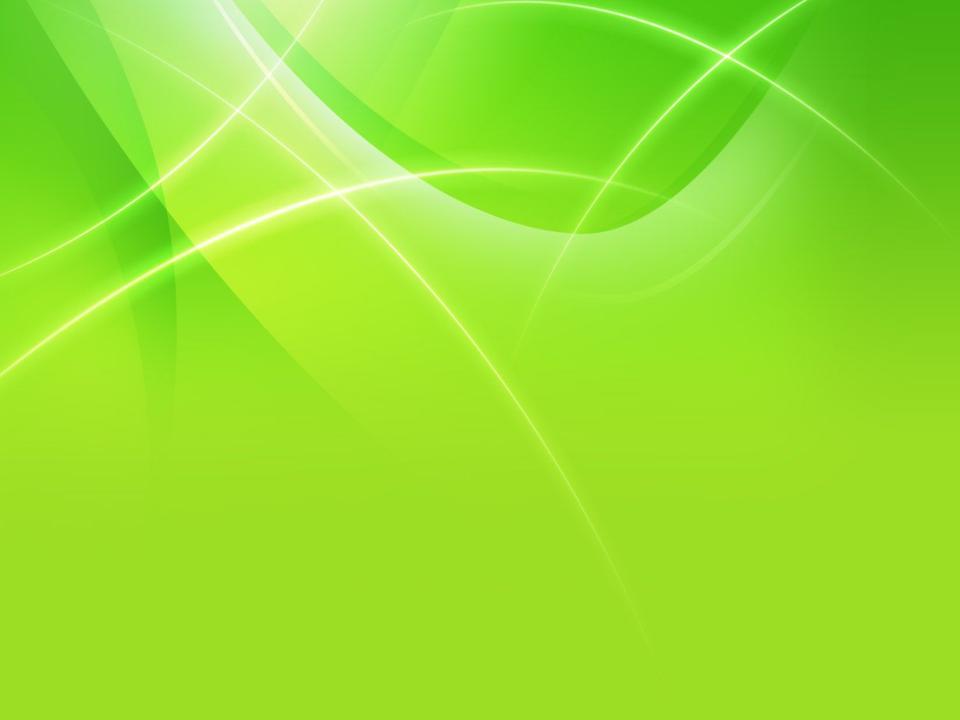 Цель проекта: Формирование у детей положительных качеств характера и представлений о нормах поведения в обществе посредством ознакомления детей со сказками.
Задачи проекта:
Образовательные:
-  познакомить детей с жанровыми особенностями сказок;
-  формировать умение и желание сочинять сказки;
 - формировать нравственные представления (эталоны) о нормах социальных отношений и моделях поведения.
Развивающие:
- развивать уверенность в себе;
- развивать образное мышление, фантазию, творческие способности;
- развивать коммуникативные навыки и умение общаться с взрослыми и
сверстниками в разных ситуациях;
- развивать  устойчивый  интерес к сказке, как к произведению искусства;
Воспитательные:
- поощрять стремление ребёнка совершать добрые поступки;
- воспитывать доброту, отзывчивость, дружелюбие, желание сделать что – то для других людей, принести им пользу;
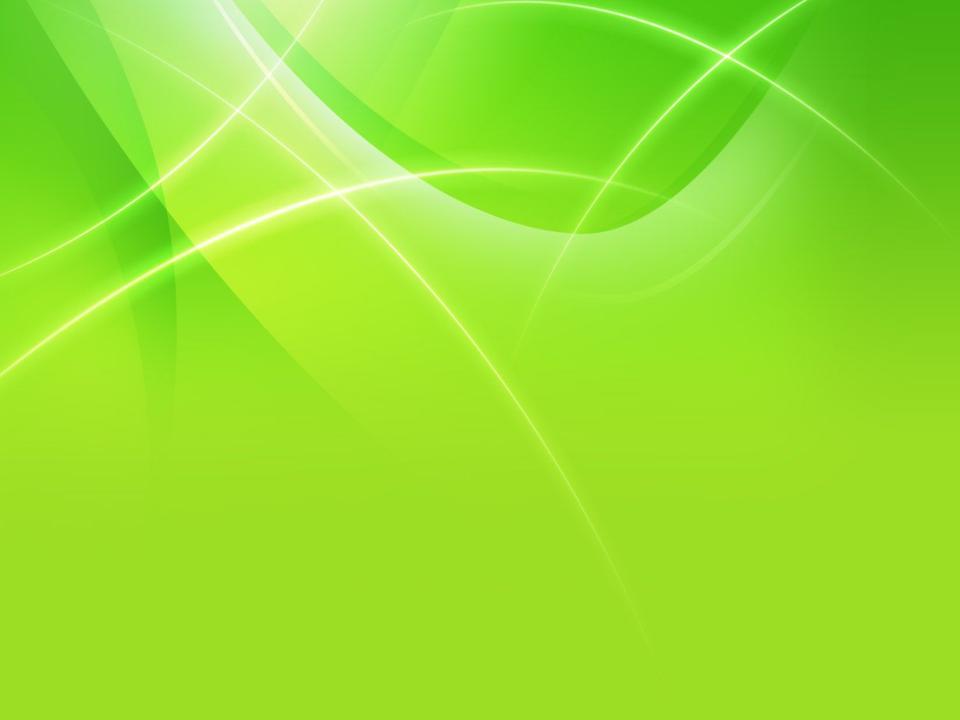 АКТУАЛЬНОСТЬ ПРОЕКТА
Нельзя забывать и о сказке. Ведь она рассказывает нам о чрезвычайно важном в жизни, она учит нас быть добрыми и справедливыми, противостоять злу, презирать хитрецов и льстецов, ненавидеть злодеев, врагов. Она утверждает народные принципы жизни: честность, преданность, смелость, коллективизм. Рассказы о самых невероятных, фантастических событиях имеют глубокий жизненный смысл, их неправдоподобность служить более яркому, запоминающемуся выражению их поучительного смысла, идей. Необходимо показать современному поколению всё богатство культурного наследия своего народа.
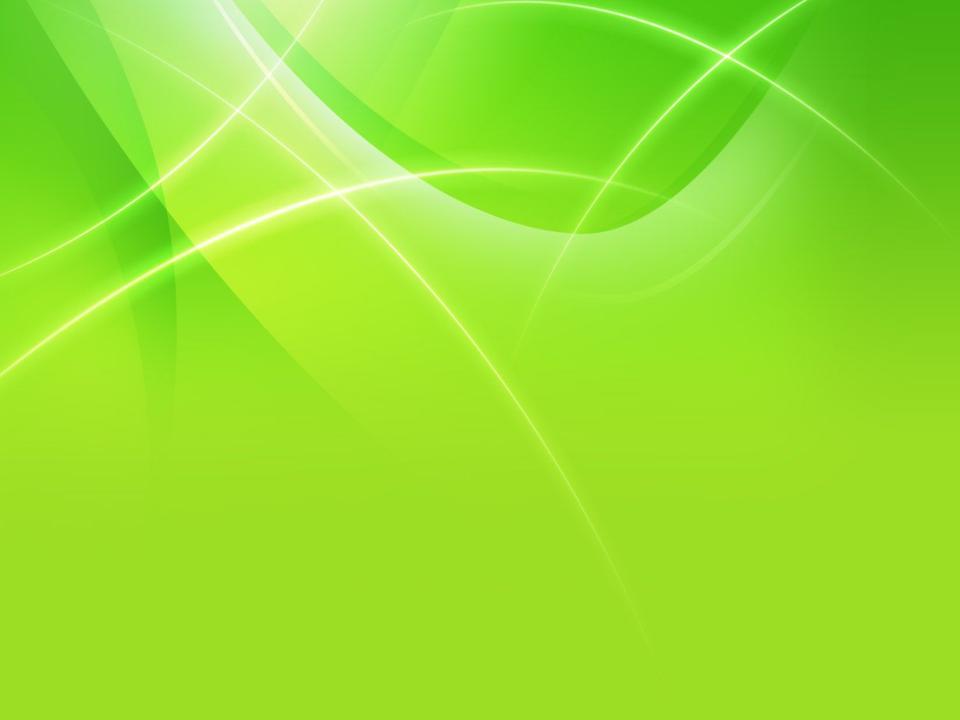 ПОДГОТОВИТЕЛЬНЫЙ ЭТАП
ПЛАН РАБОТЫ НАД ПРОЕКТОМ
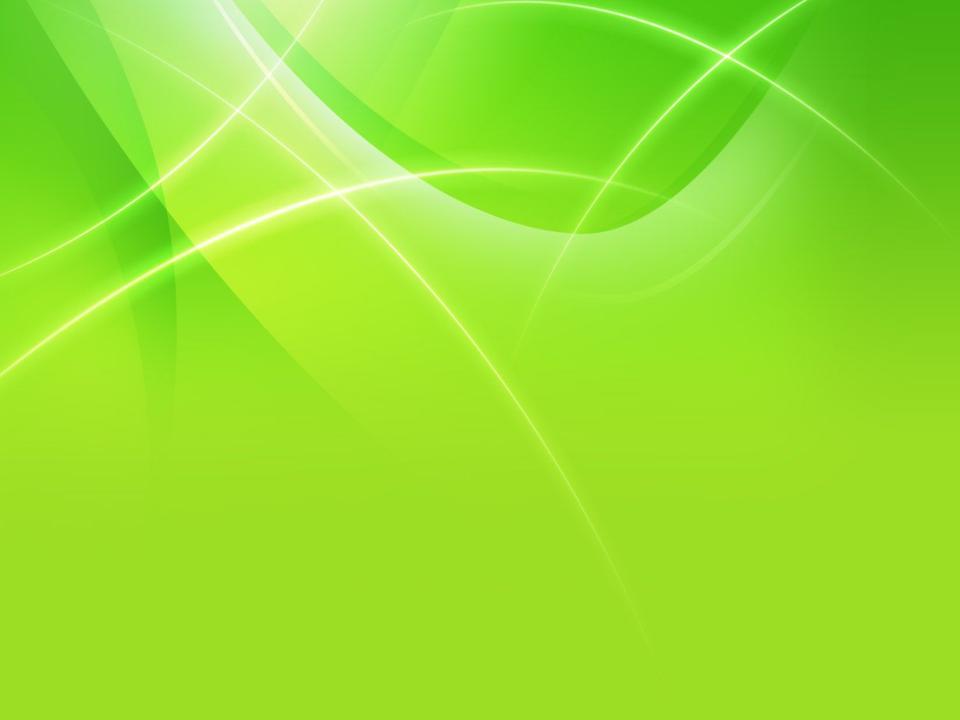 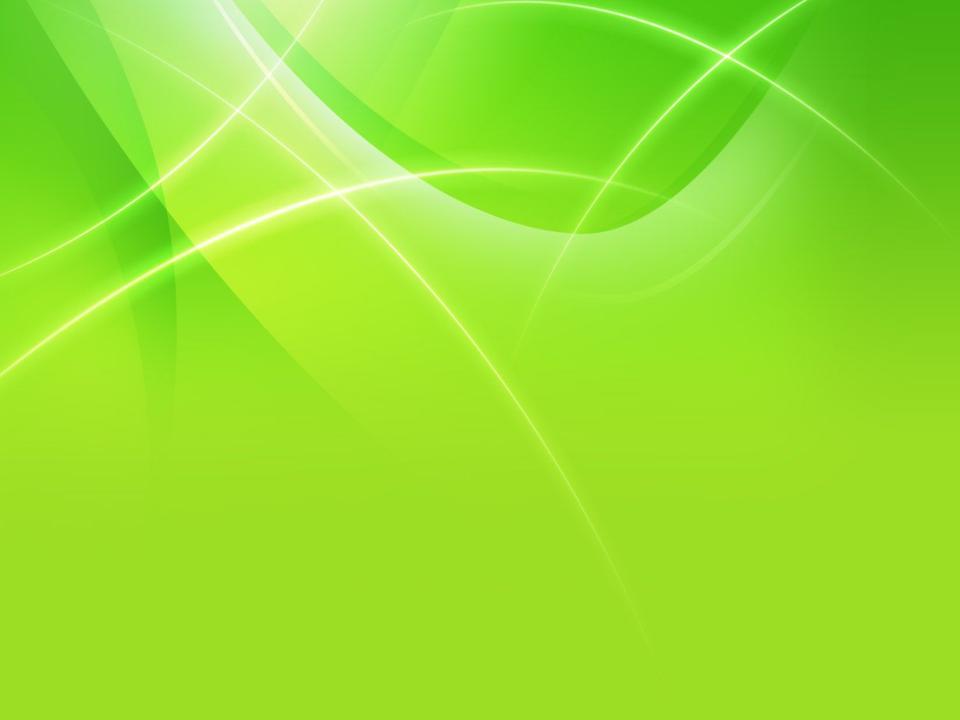 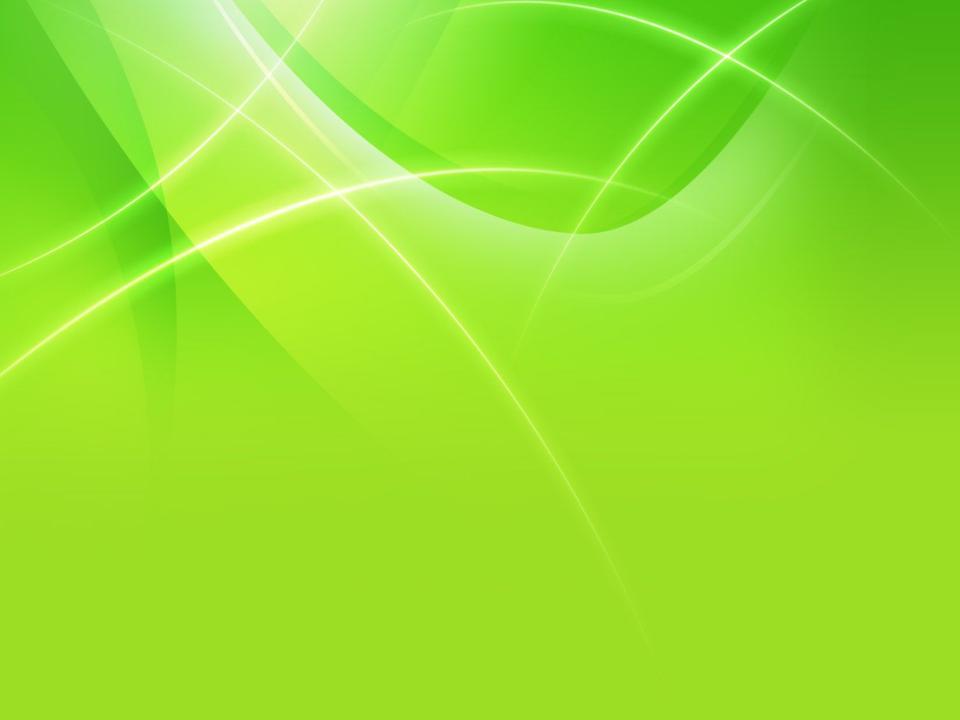 чтение и обсуждение русских народных и авторских сказок
лепка сказочных персонажей
рассматривание репродукций картин
утренний круг
Рисование и раскраска сказочных героев
Методы проекта
драматизация
изготовление поделок
дефиле сказочных персонажей
дидактические и подвижные игры
викторина «Угадай сказку»
сочинение сказок детьми
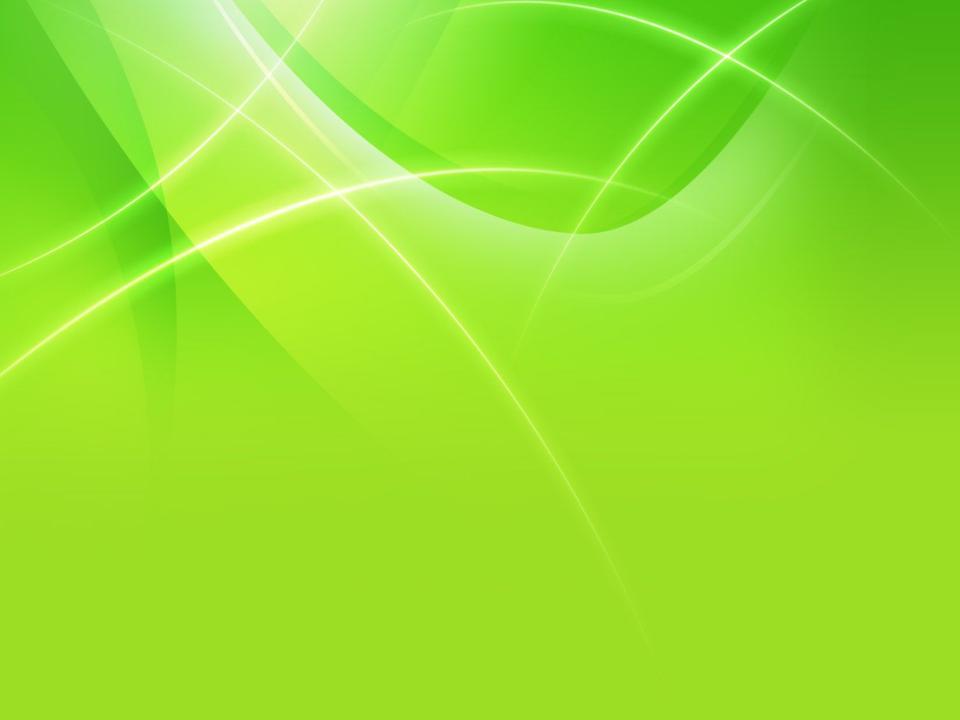 Изготовление    пособий.
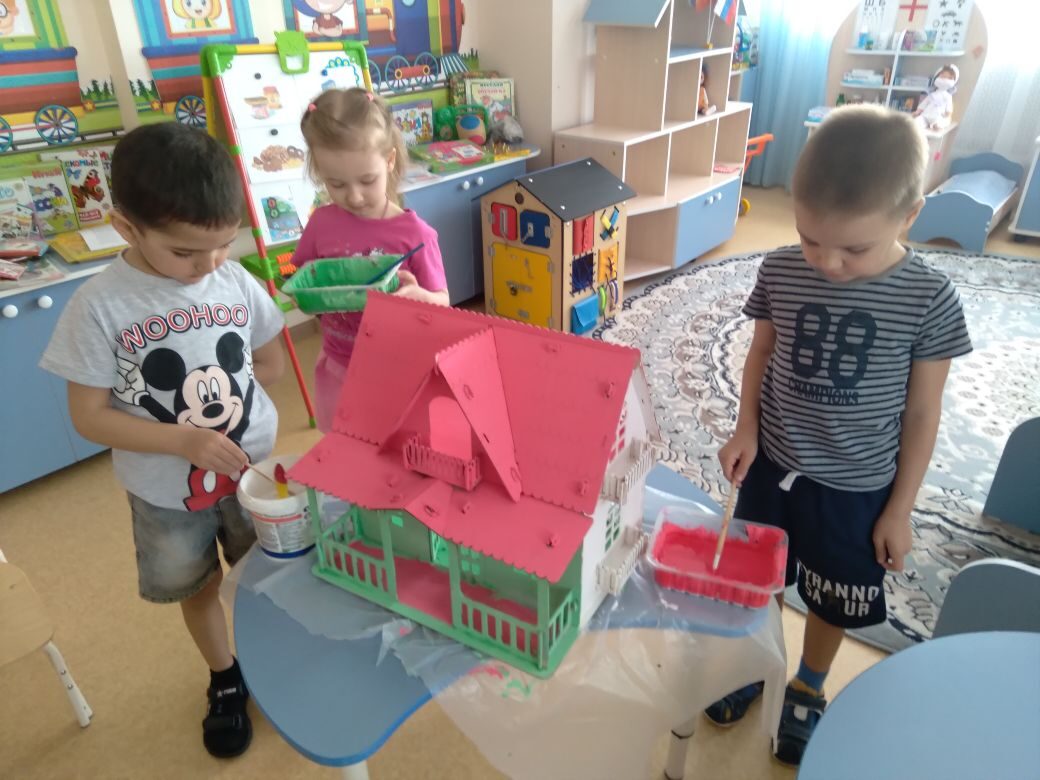 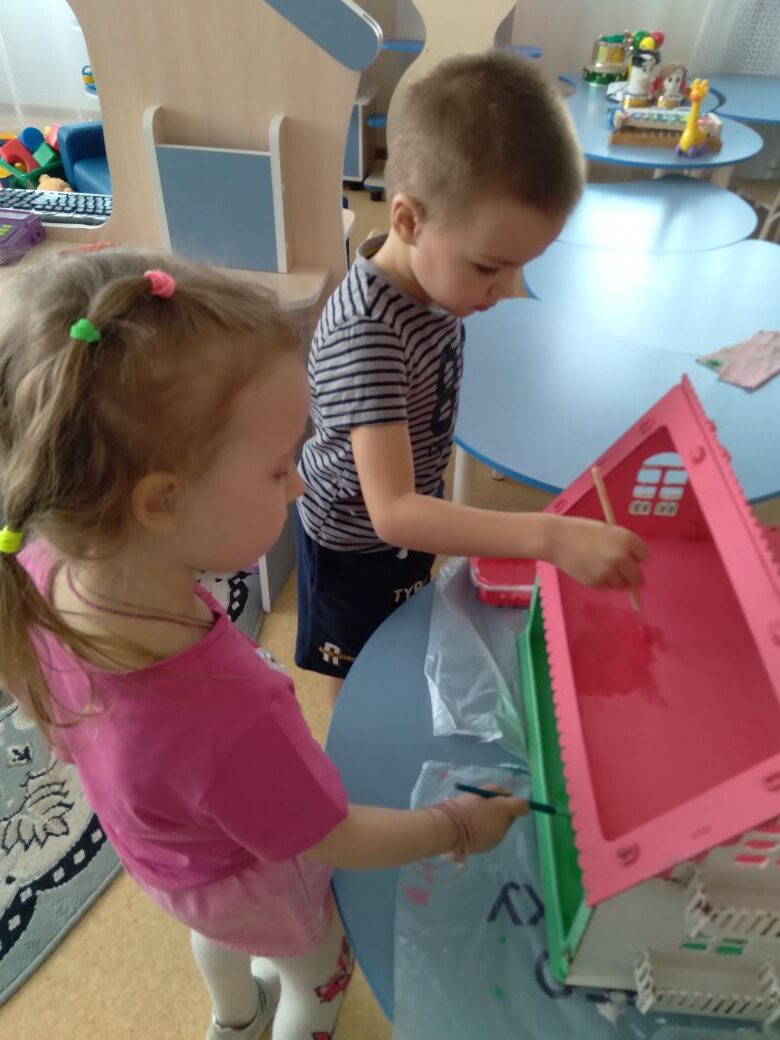 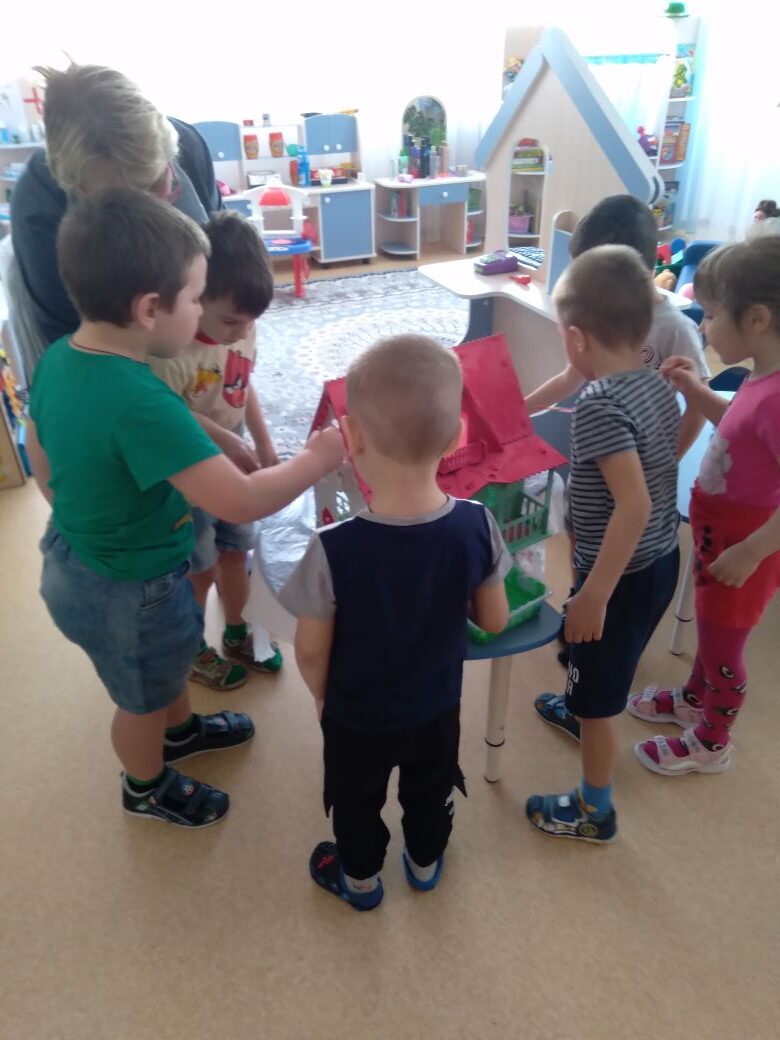 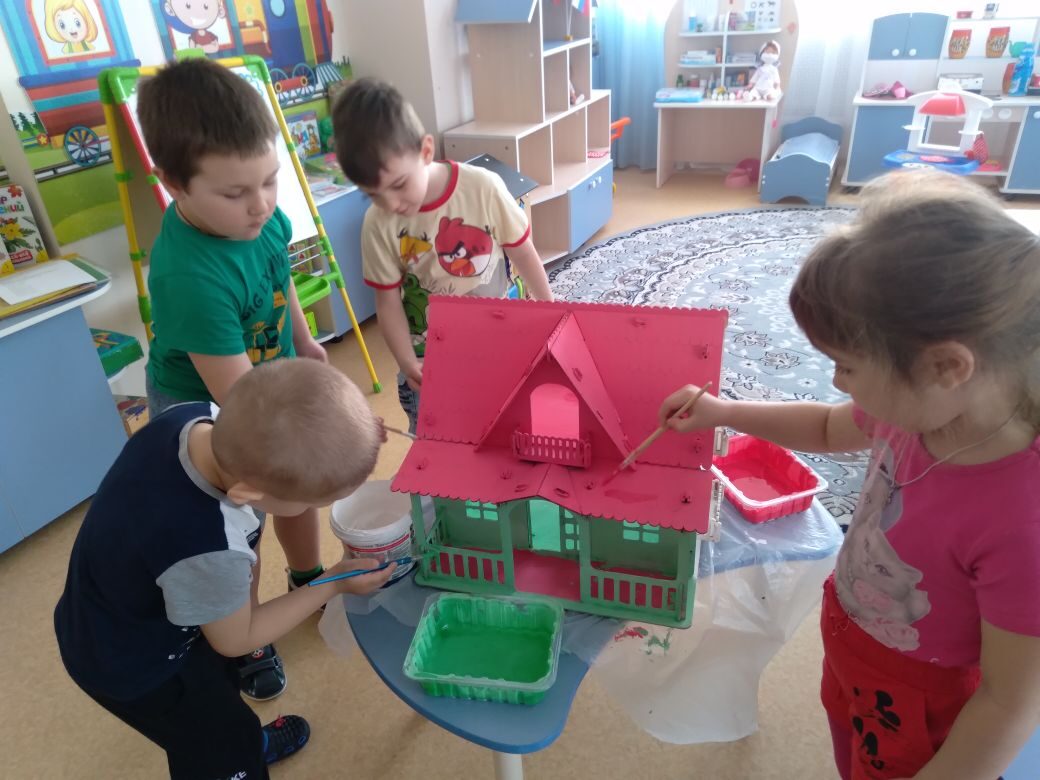 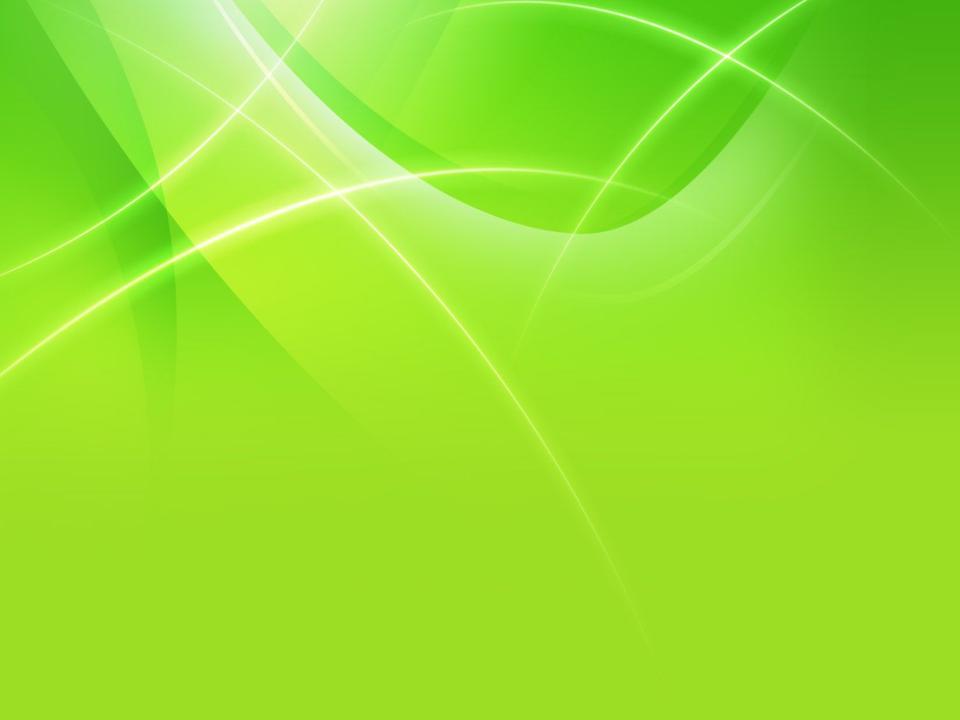 Подбор наглядно-дидактических пособий.
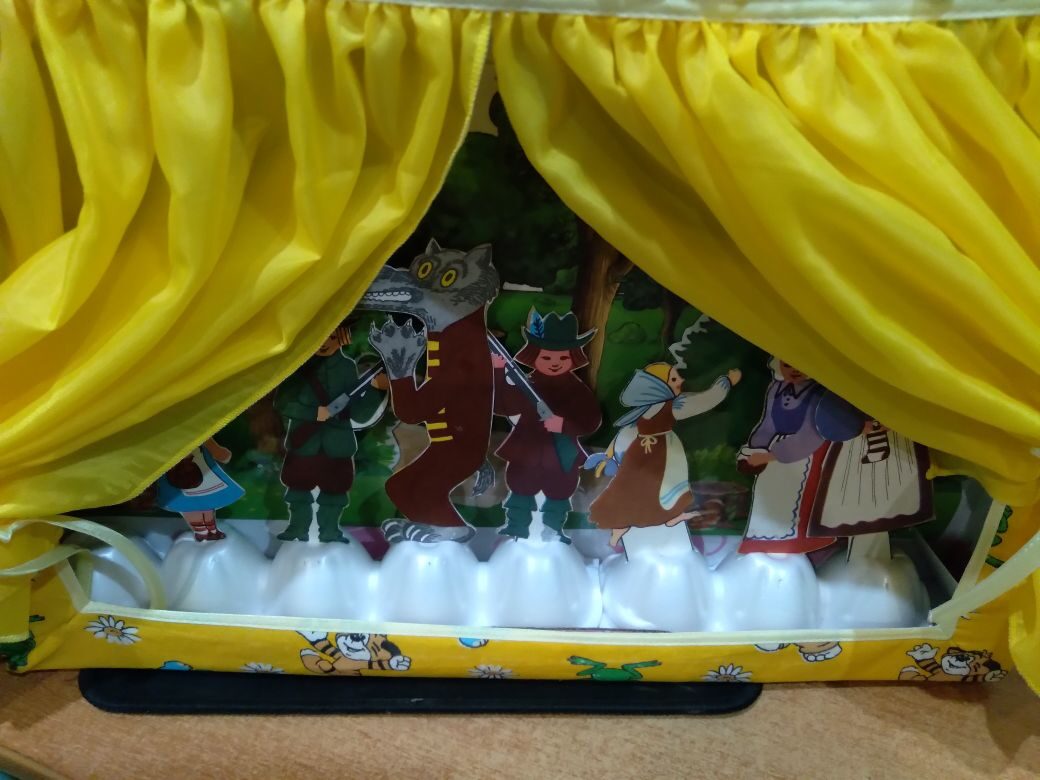 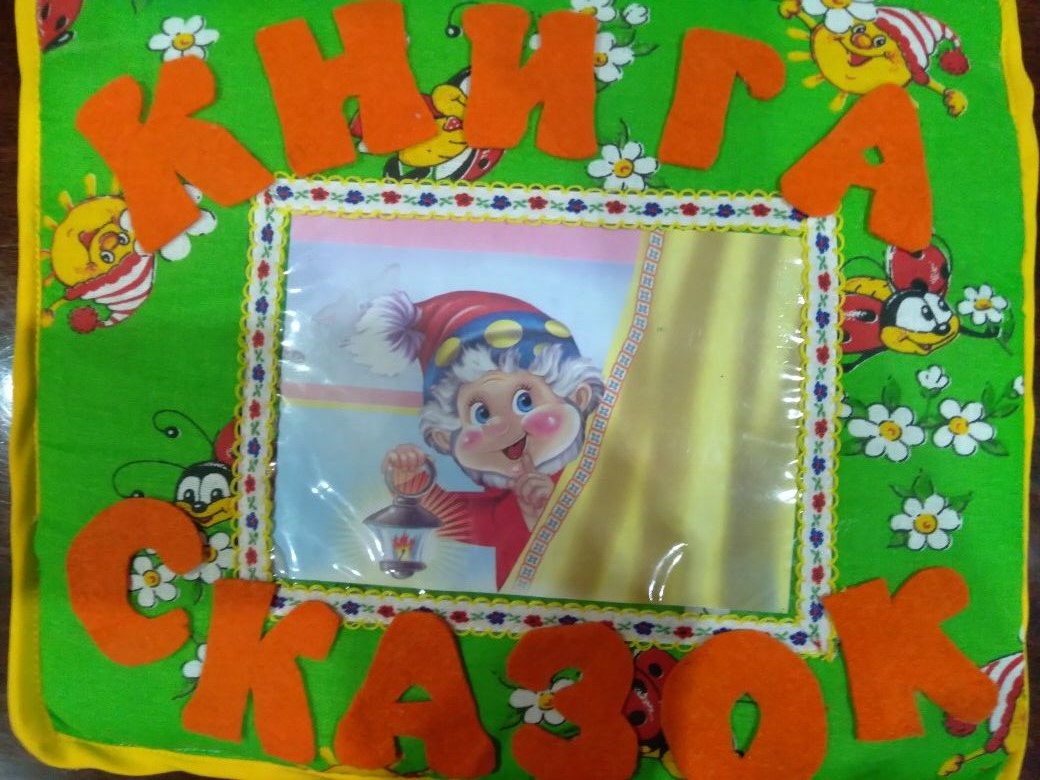 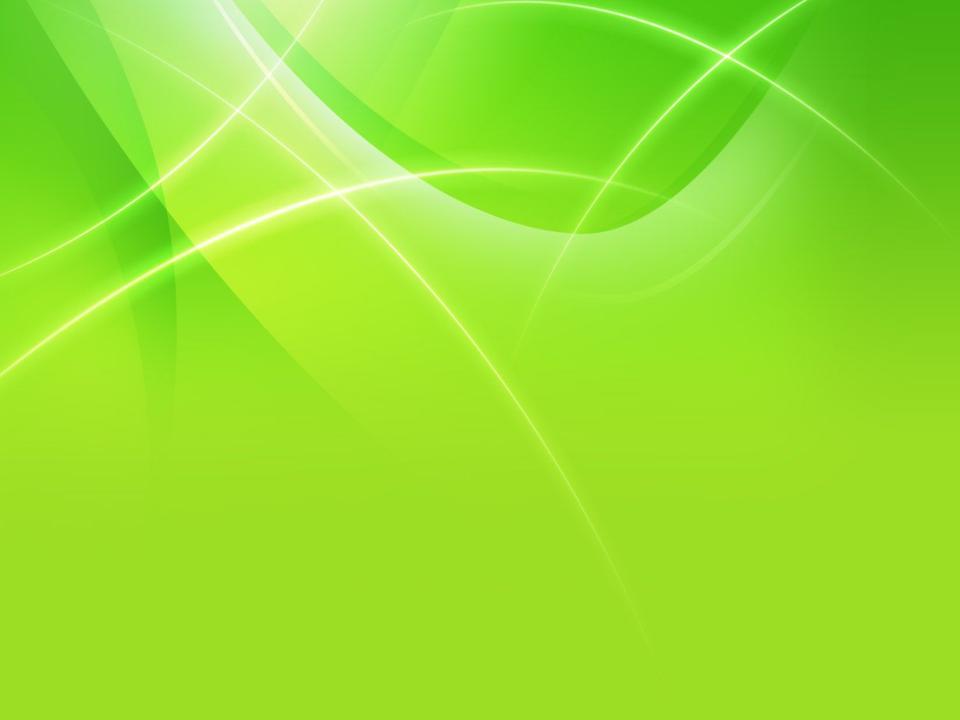 Составление информационных листов для родителей, папок –передвижек.
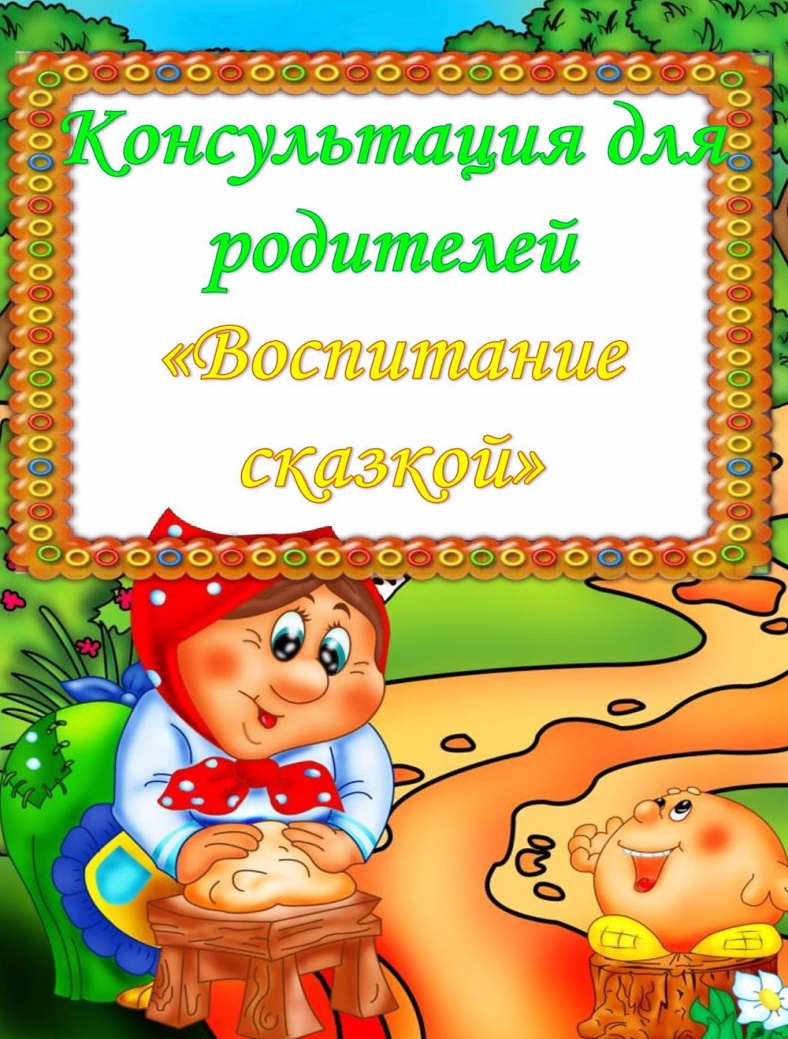 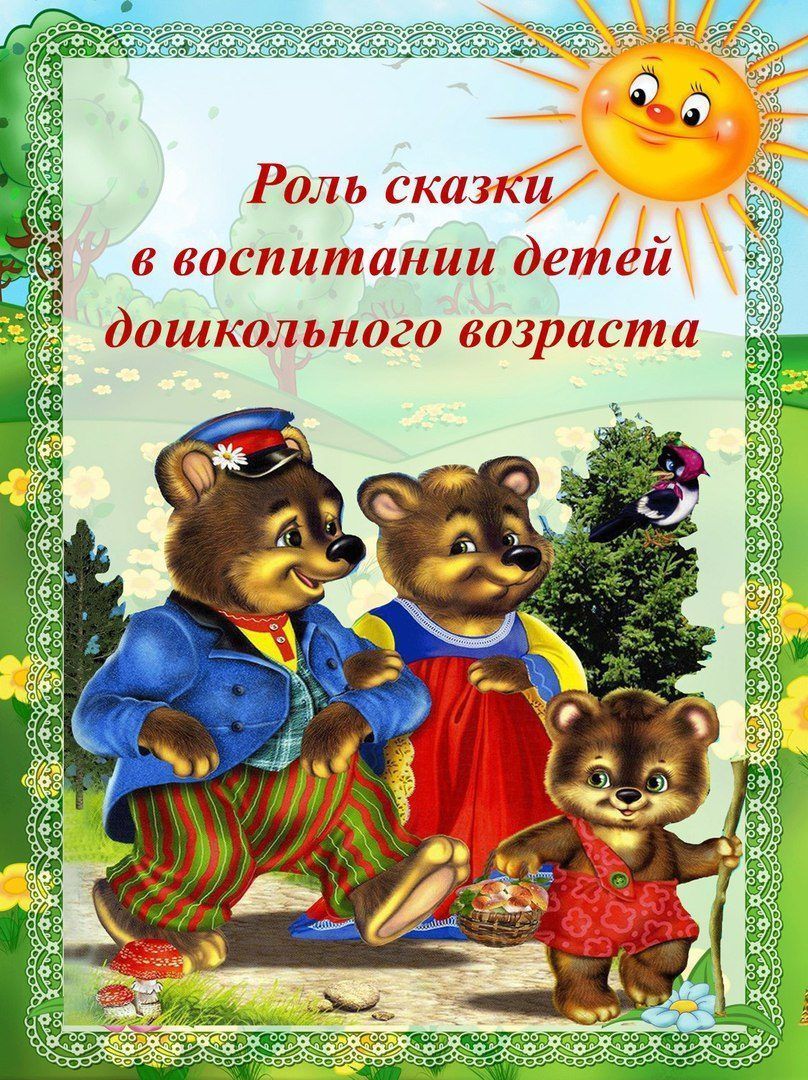 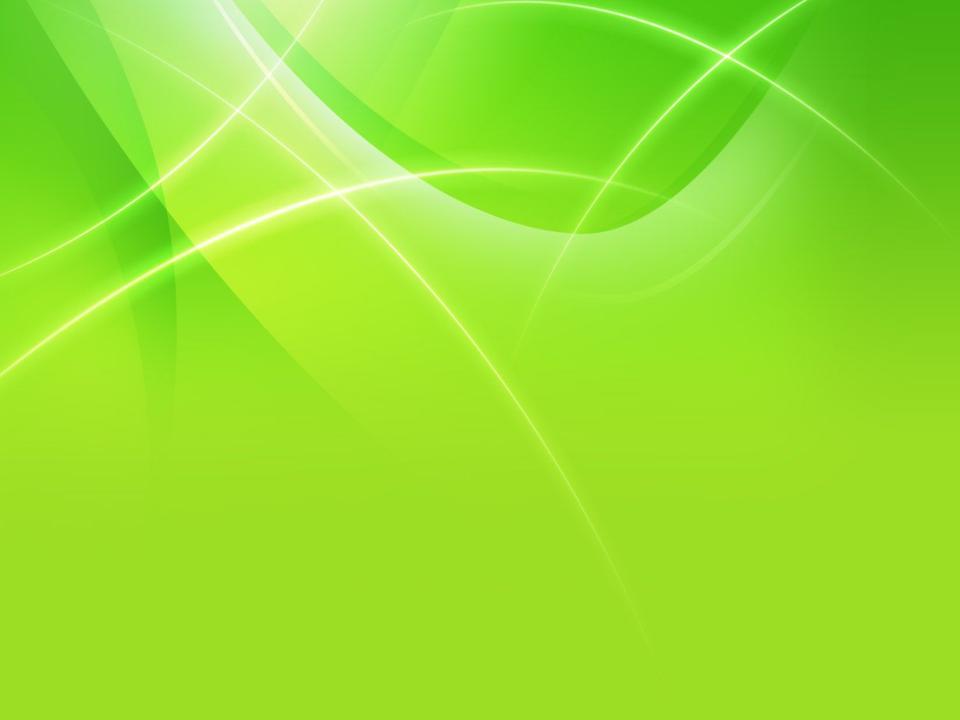 ОСНОВНОЙ ЭТАП
Чтение и обсуждение русских народных и авторских сказок
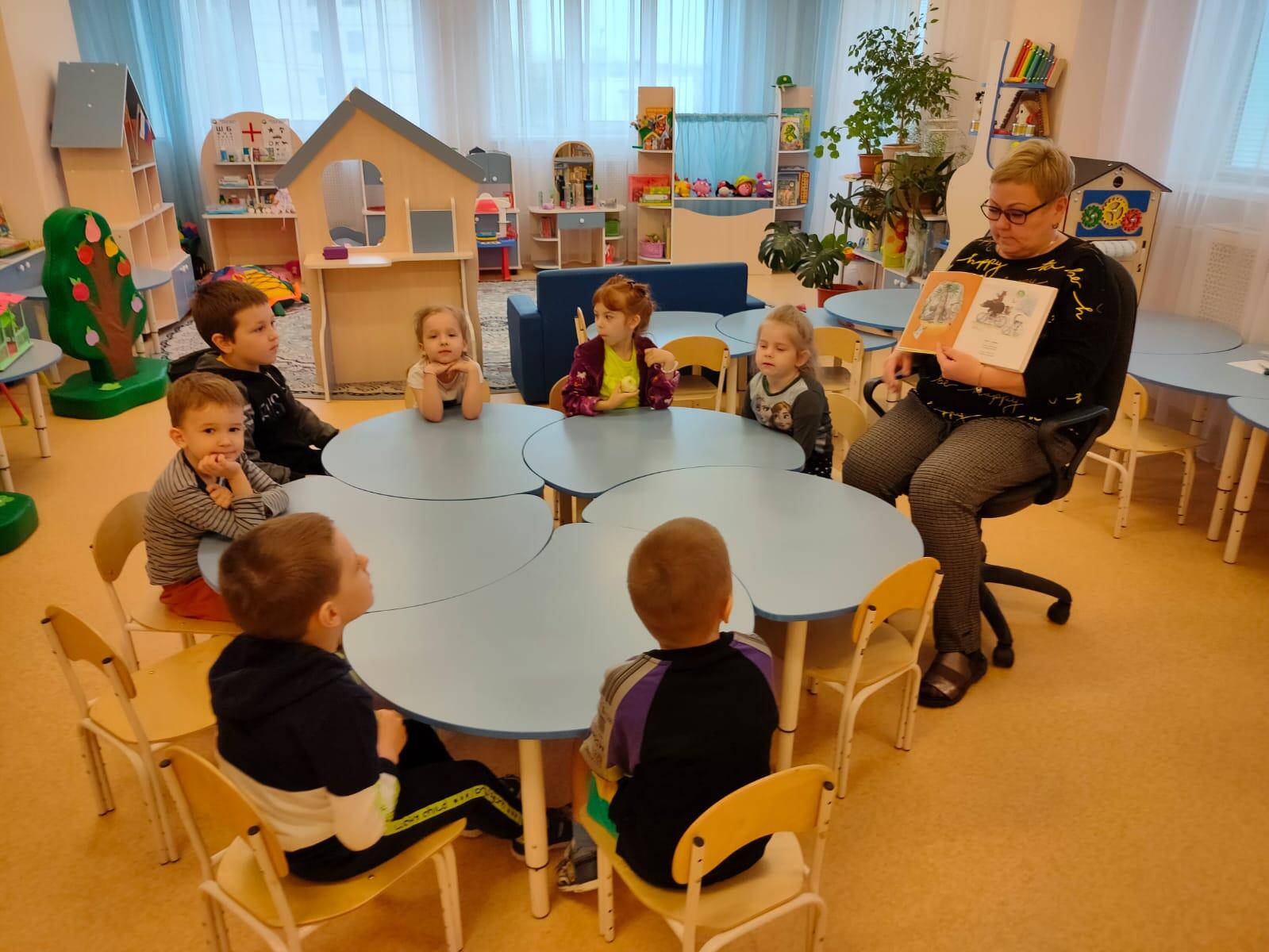 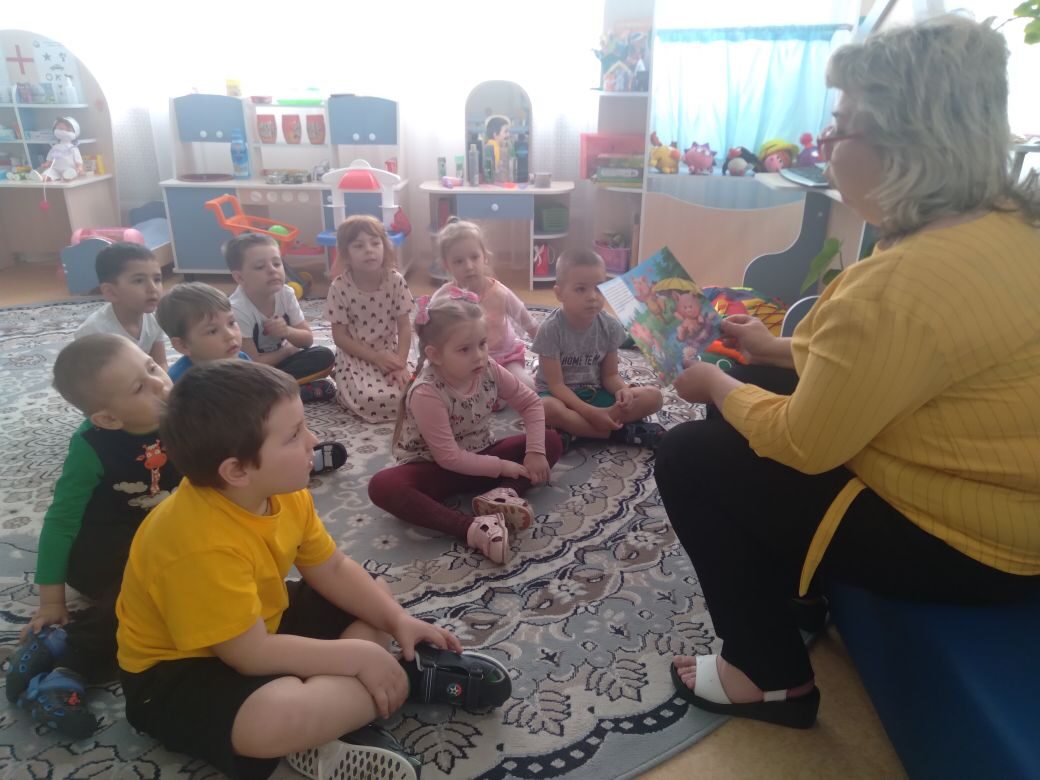 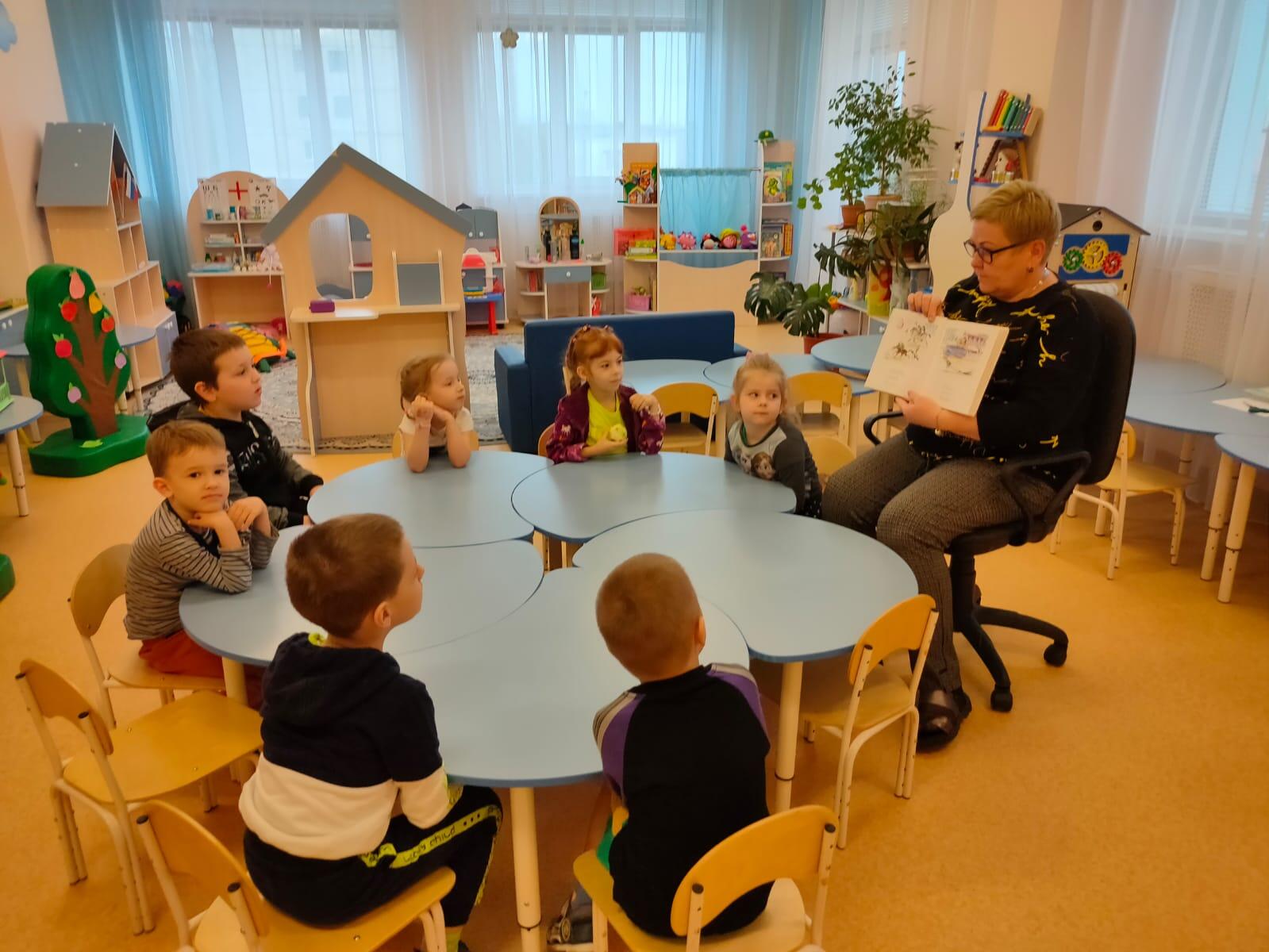 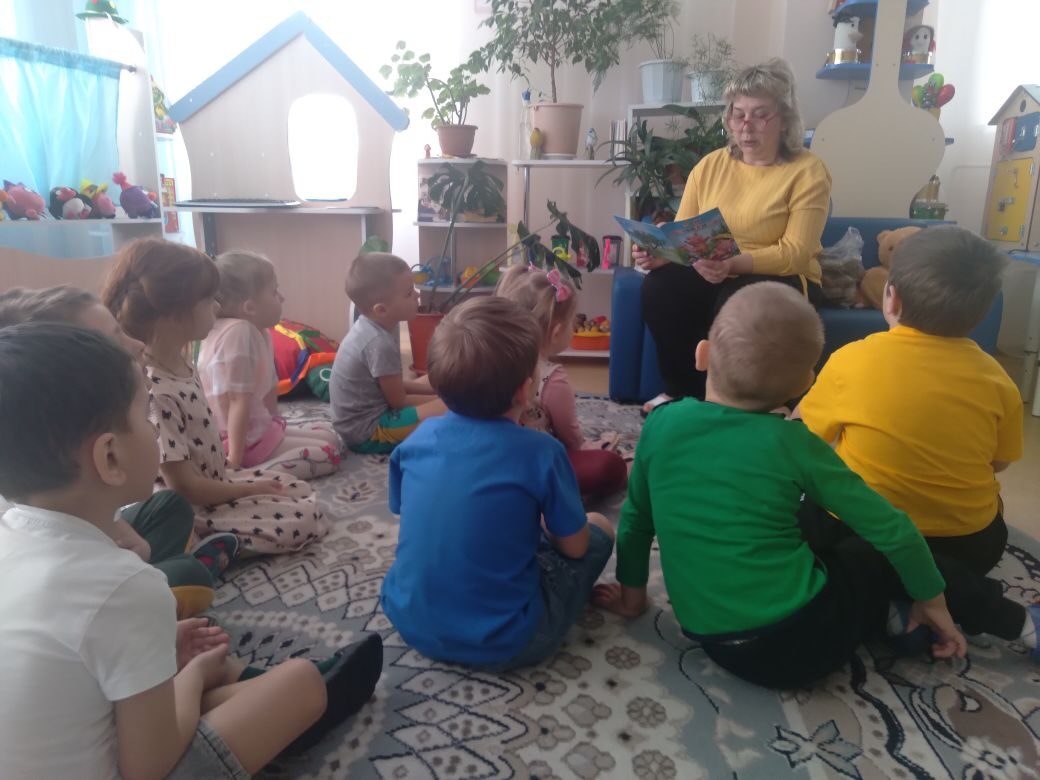 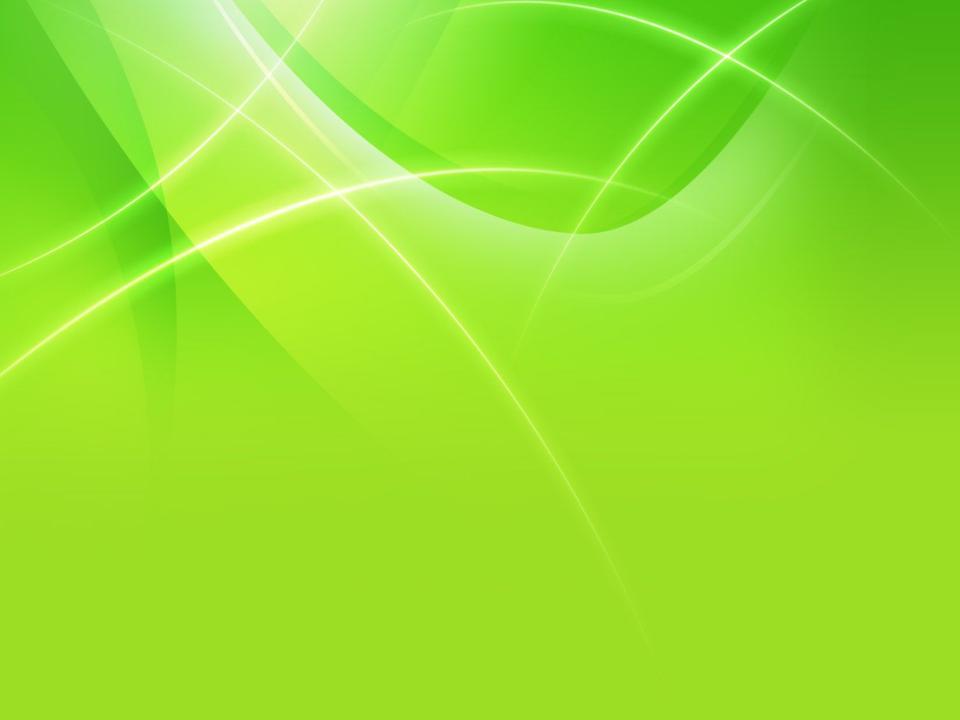 Рисование и раскраска сказочных героев
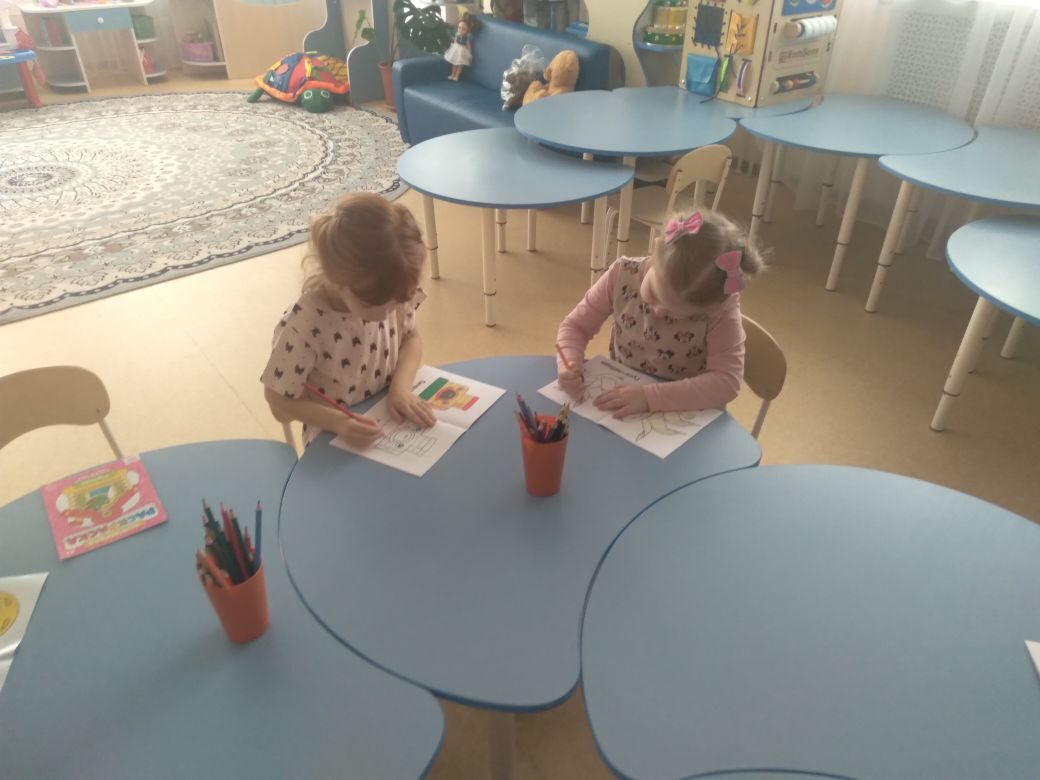 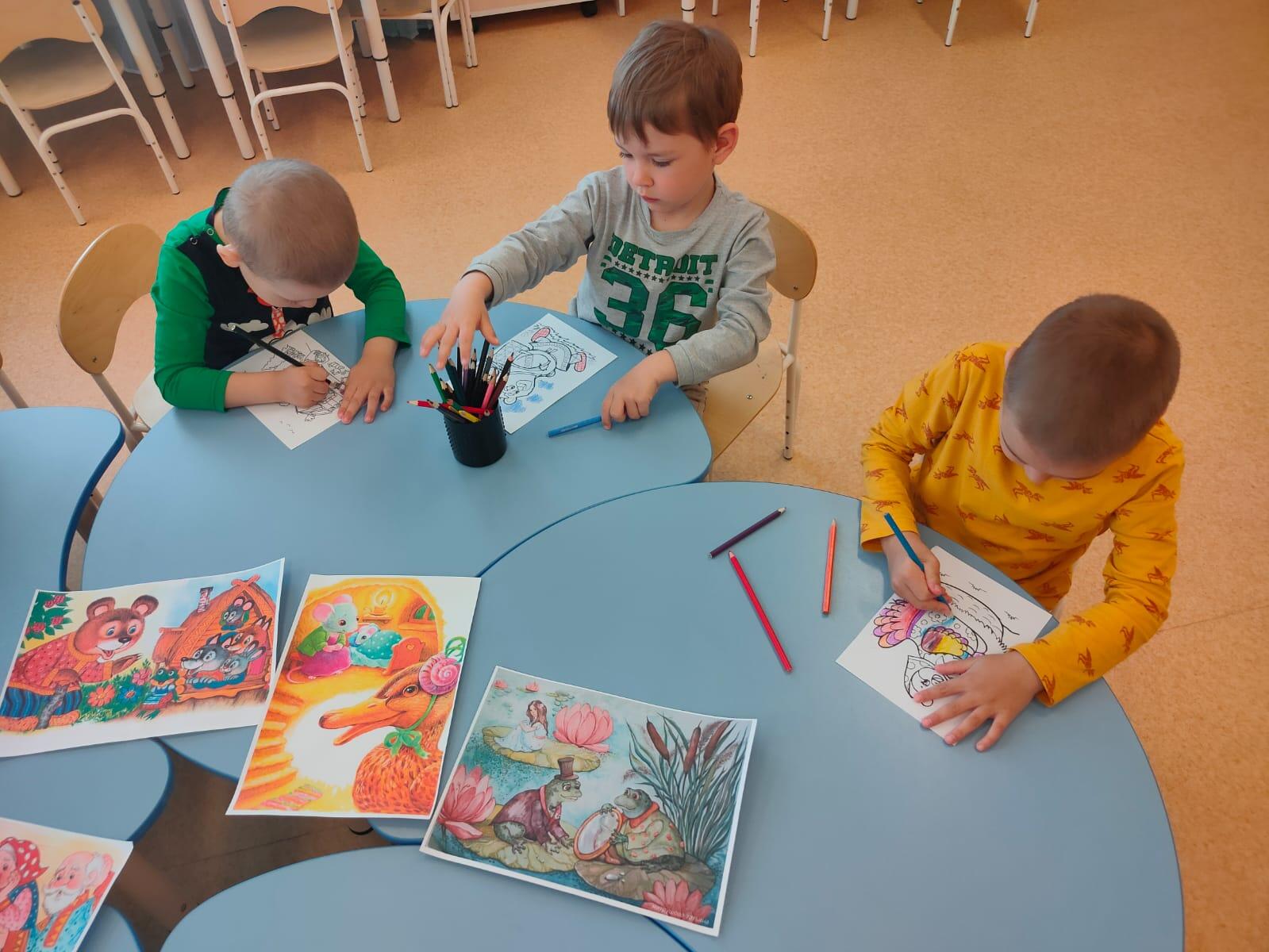 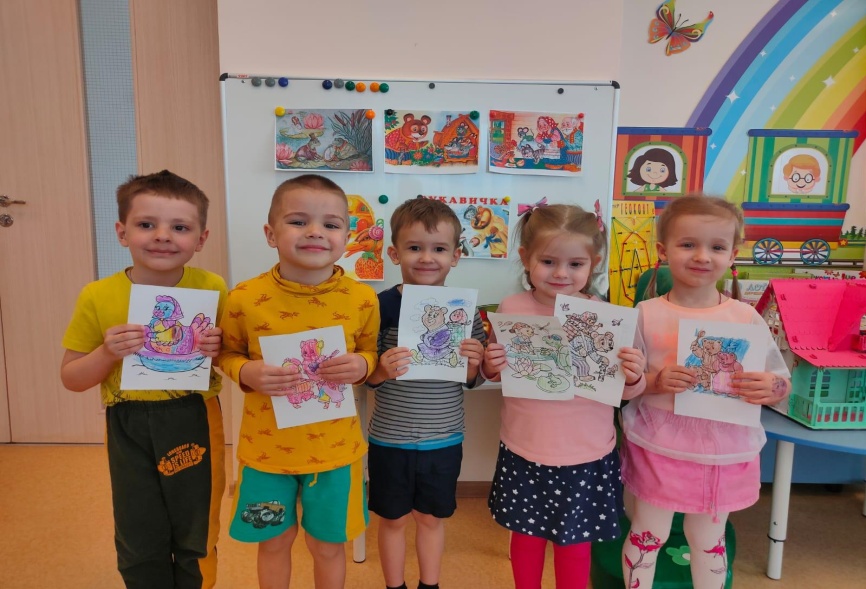 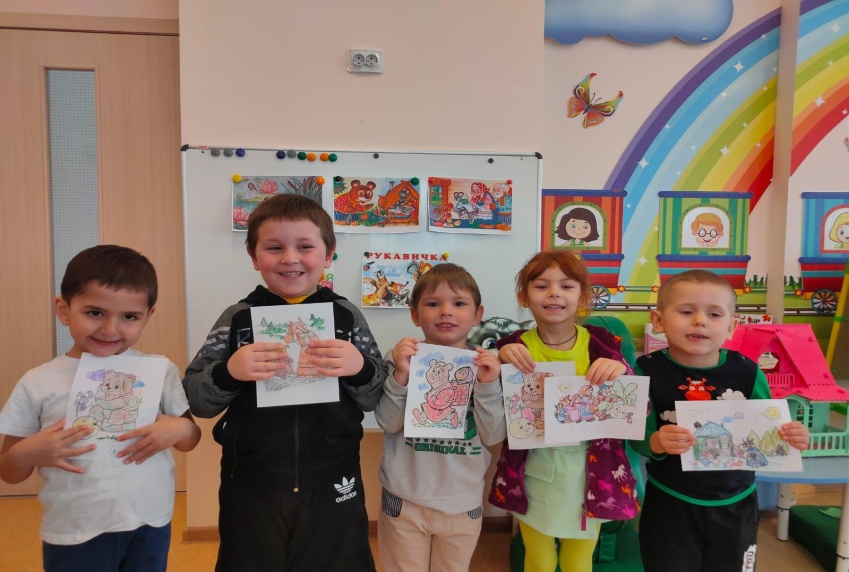 драматизация
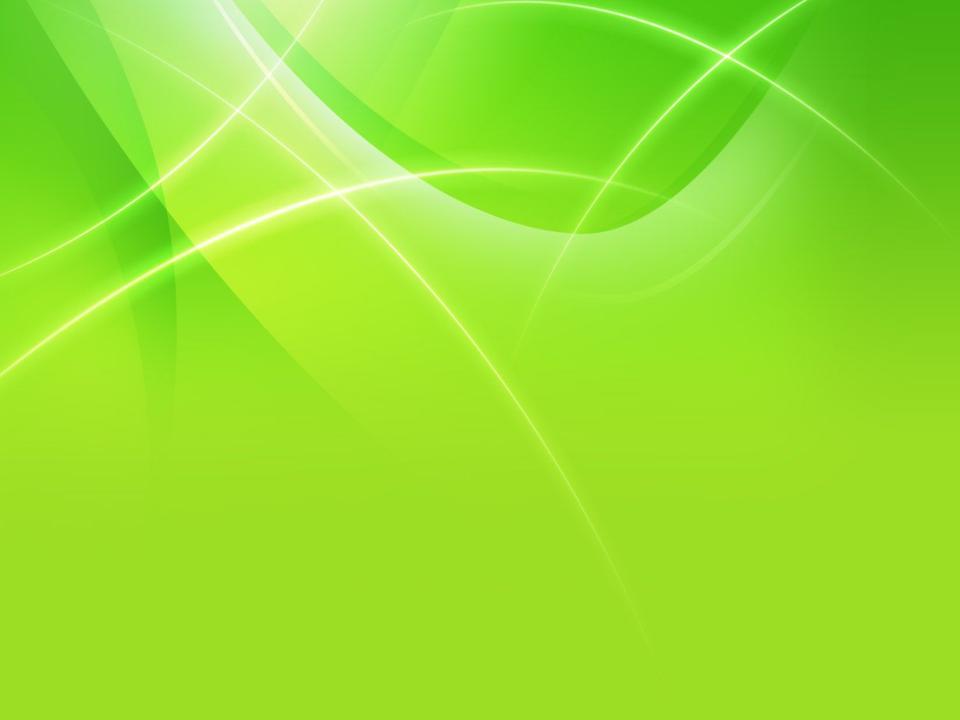 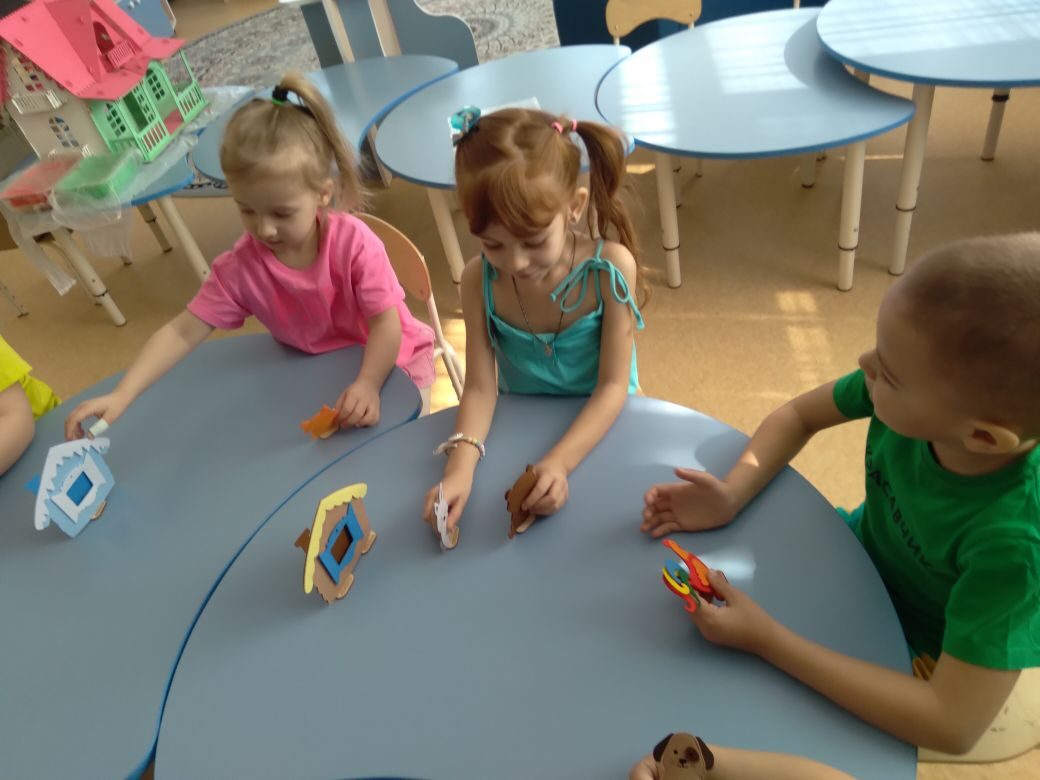 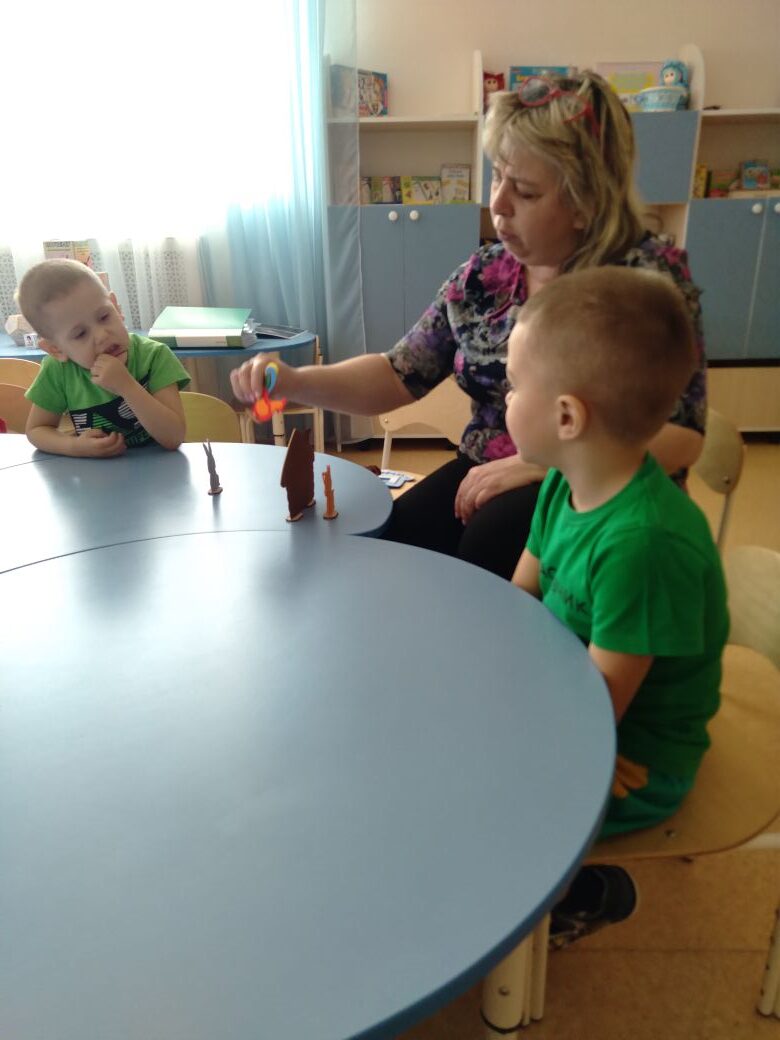 рассматривание репродукций картин
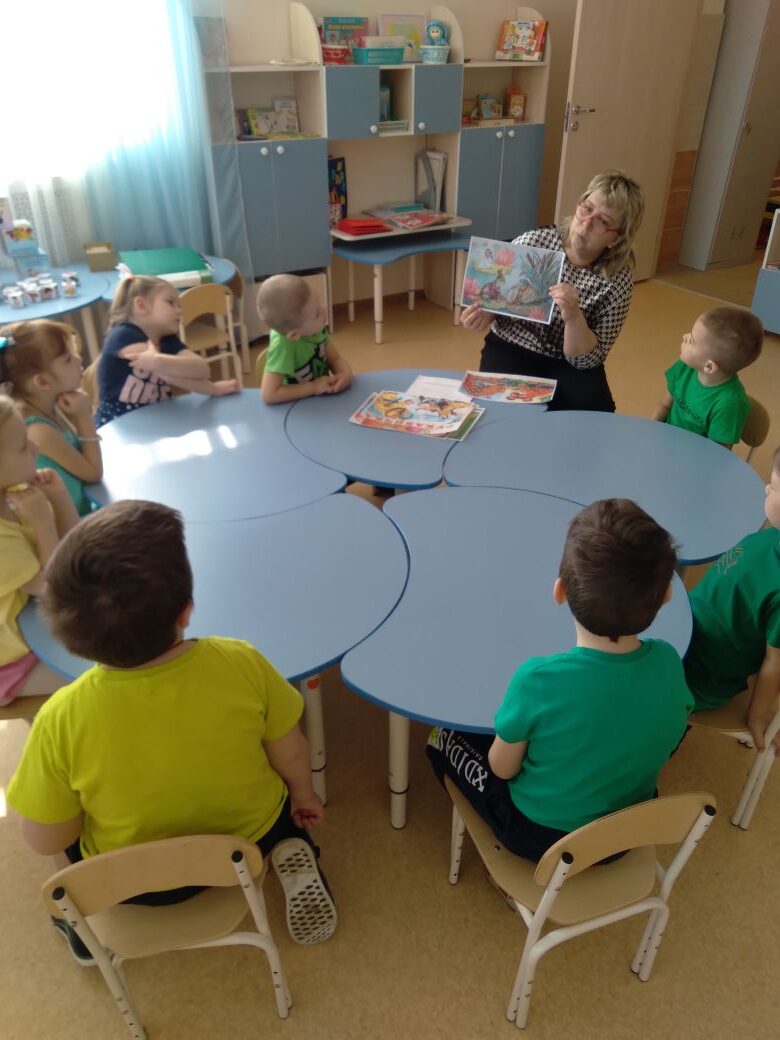 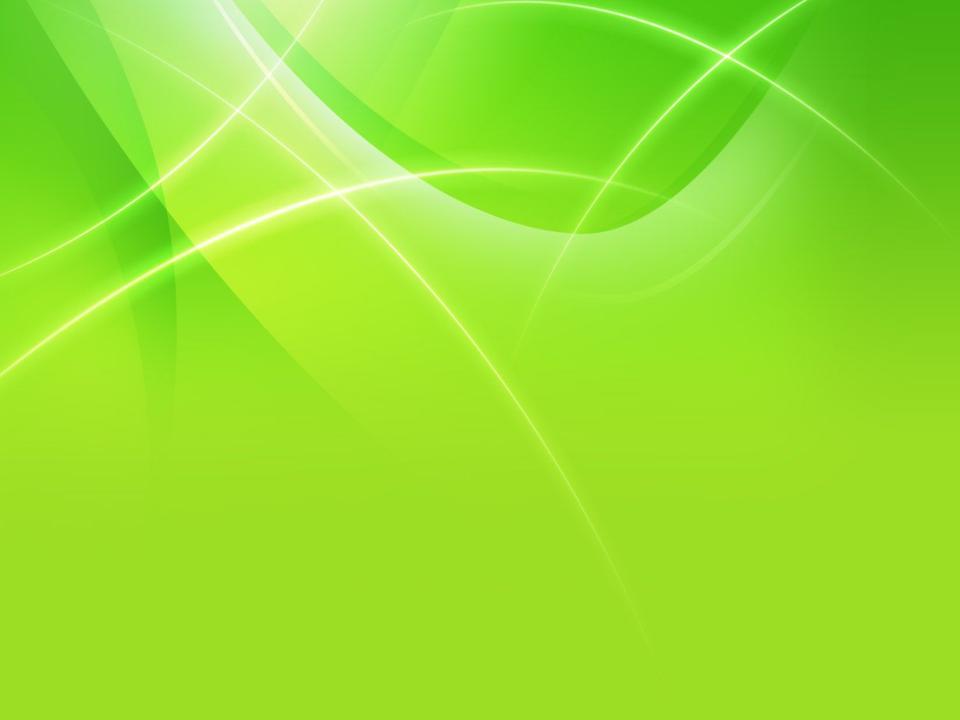 дидактические и подвижные игры
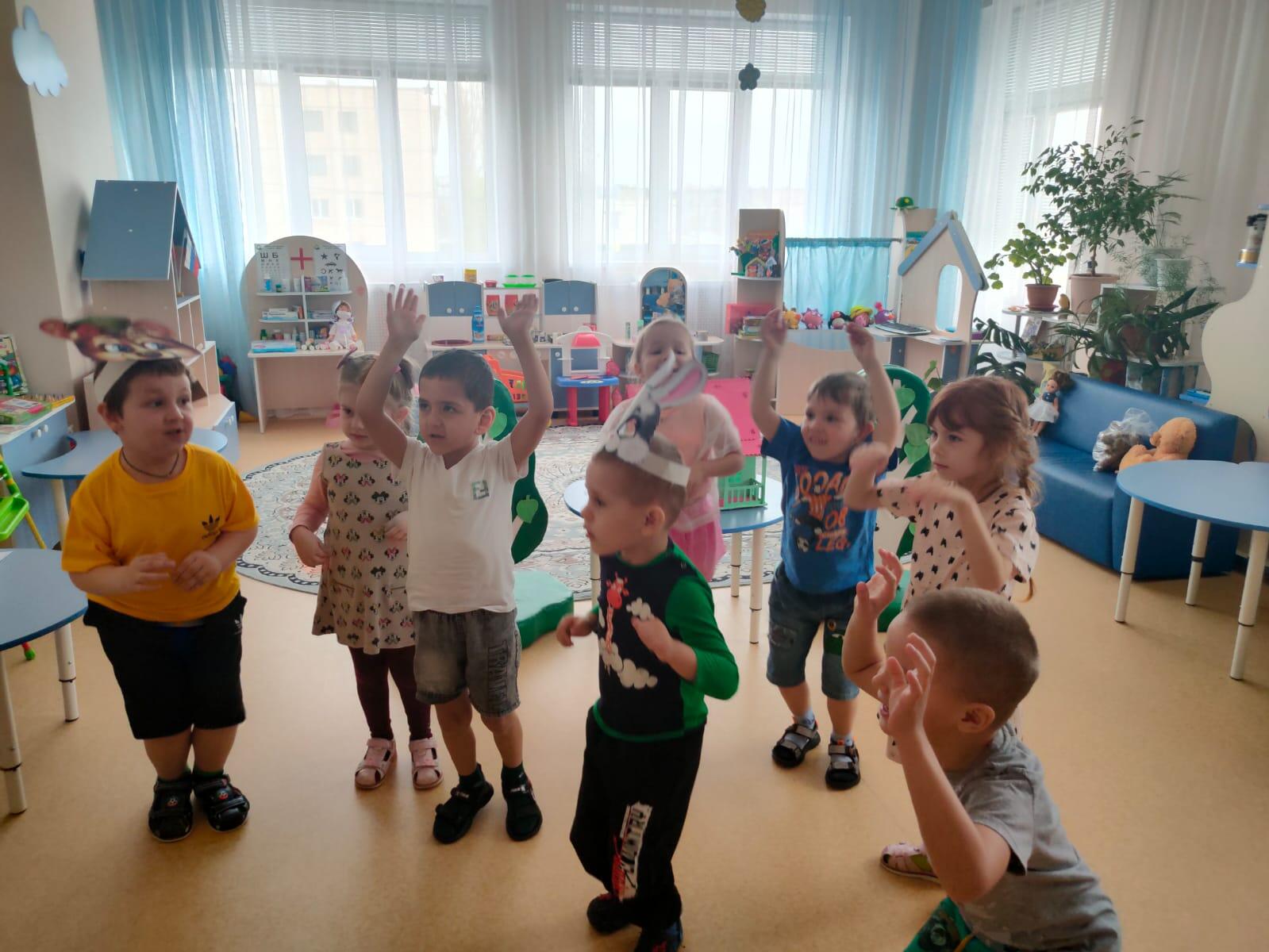 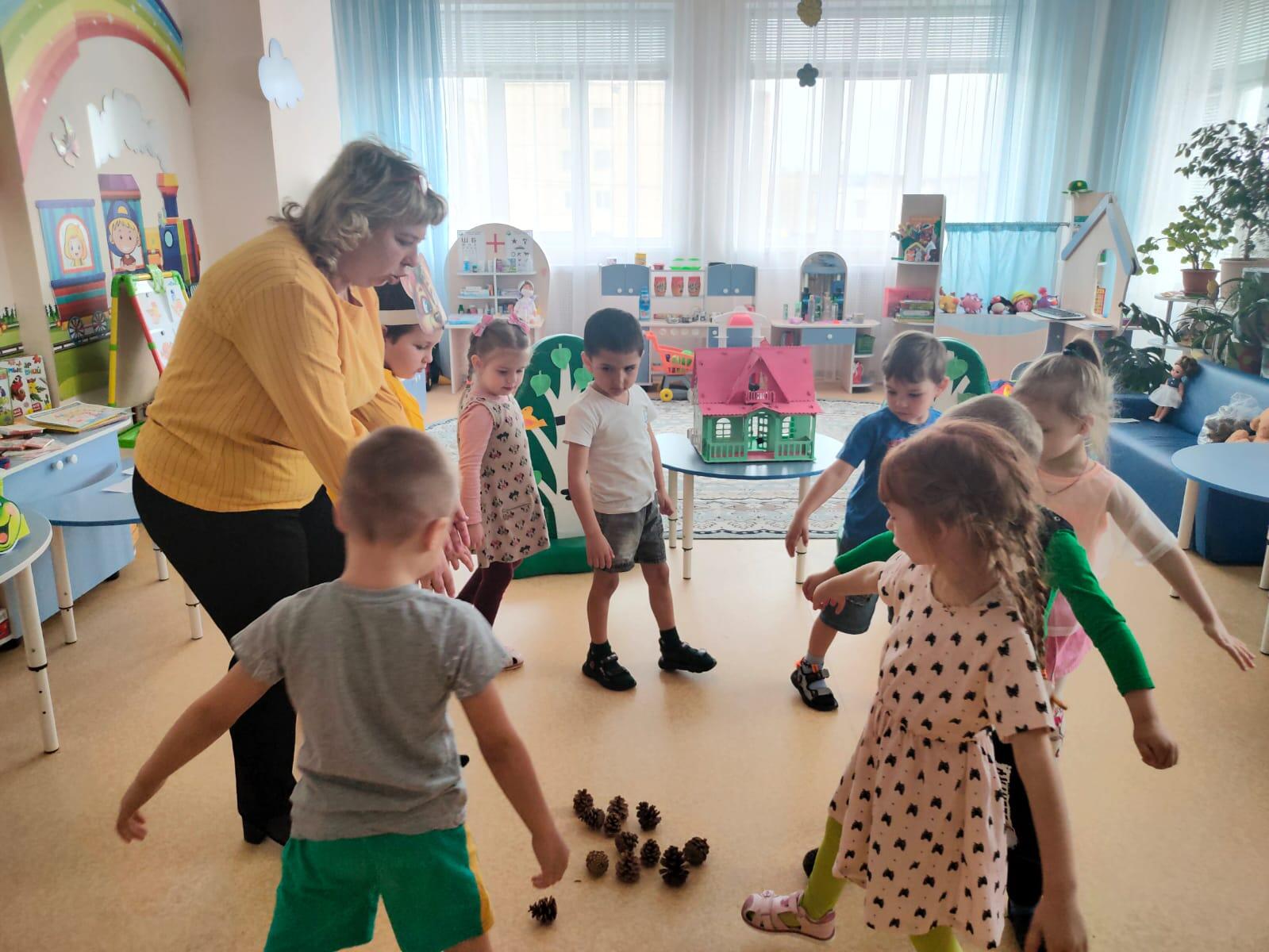 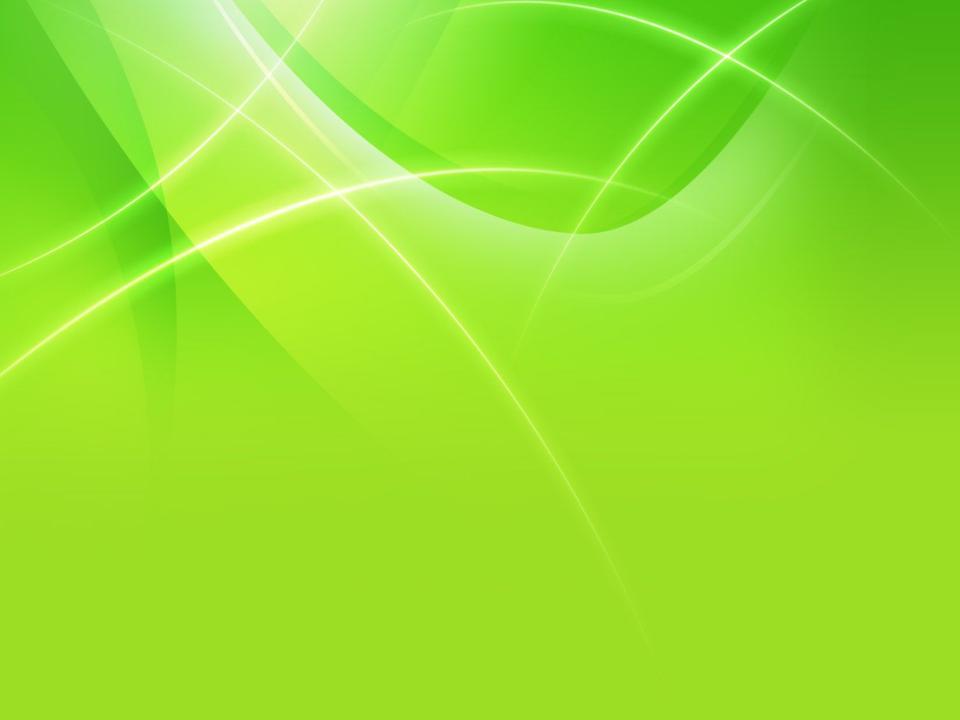 Дефиле сказочных персонажей
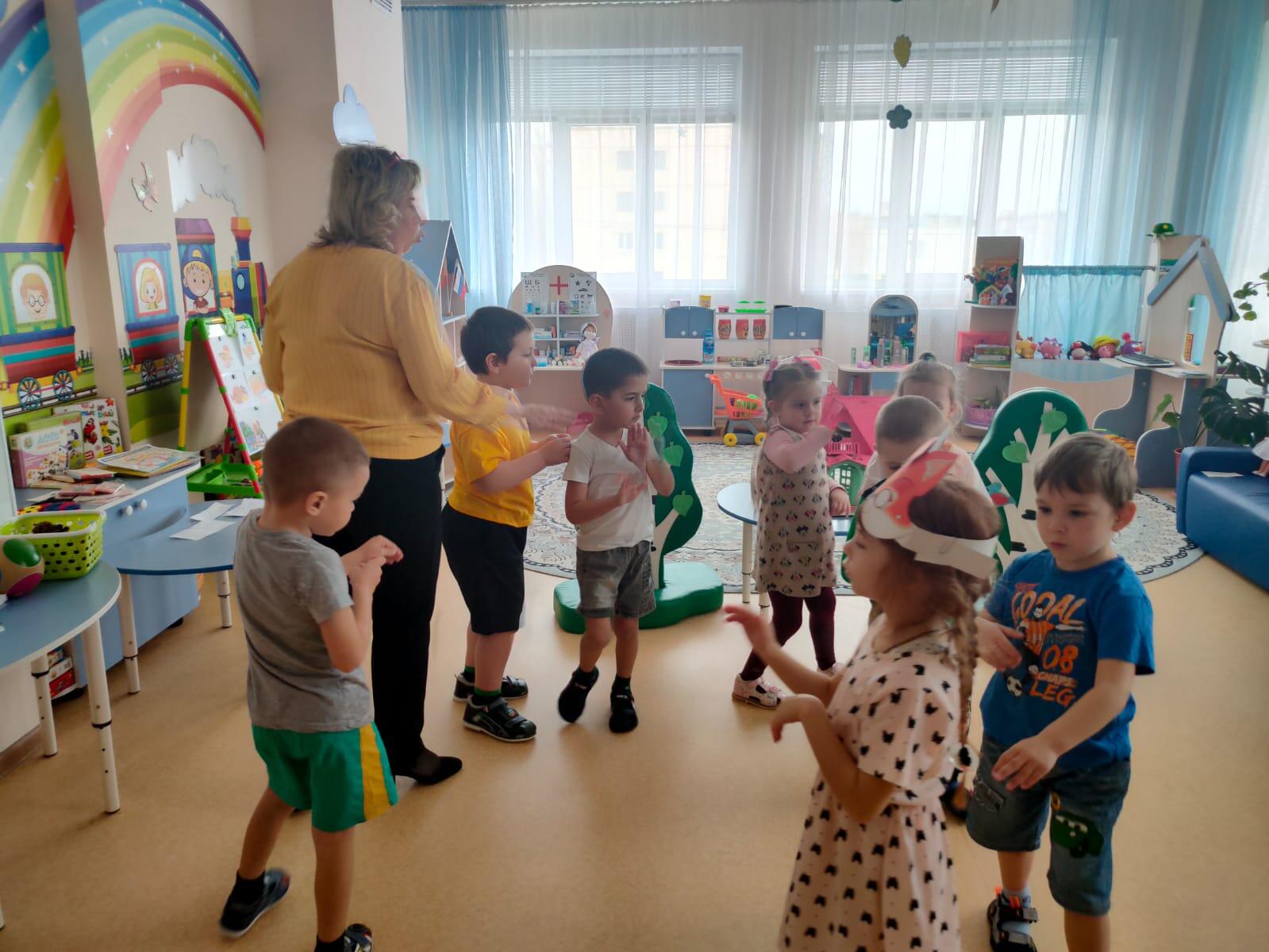 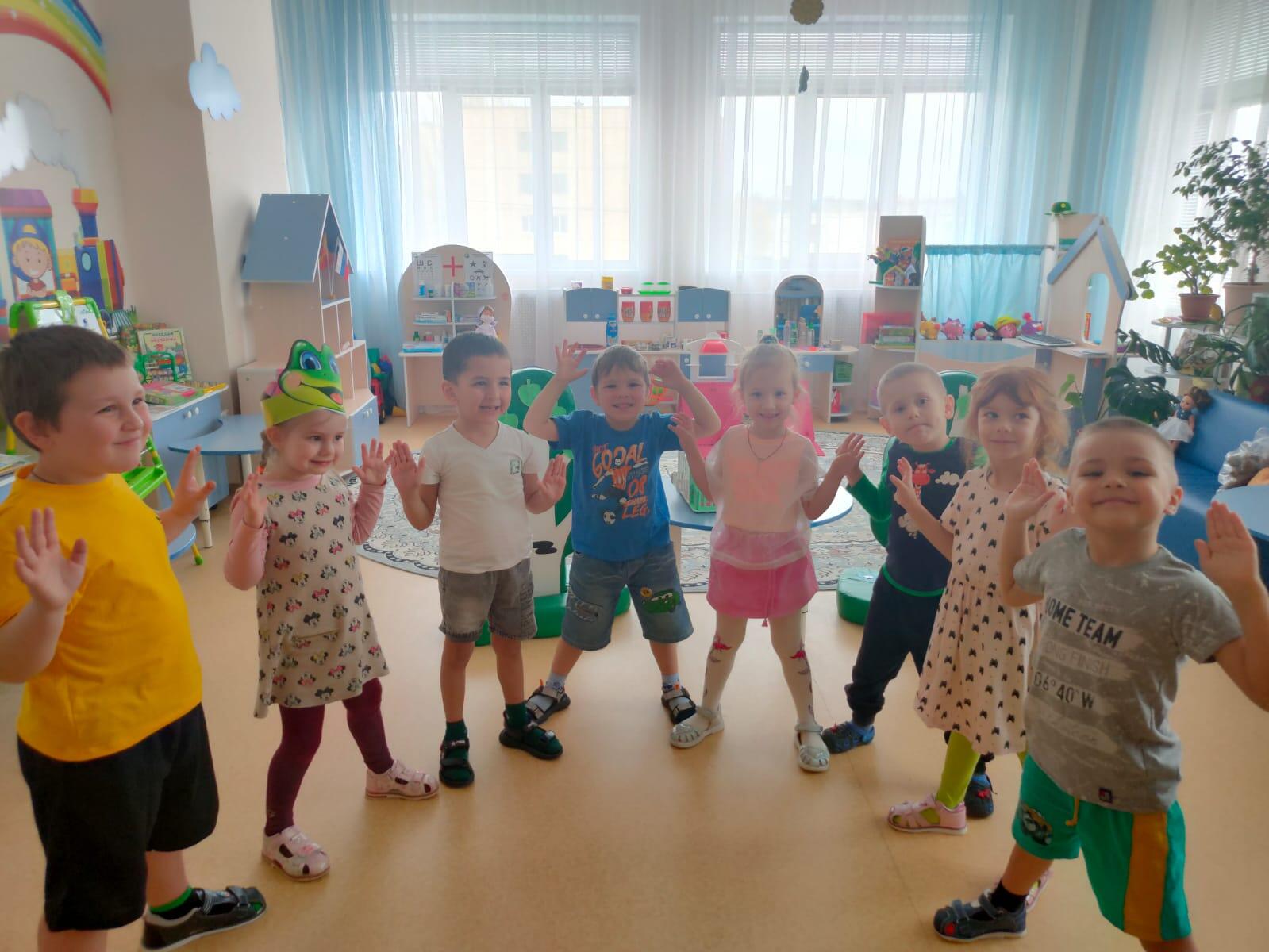 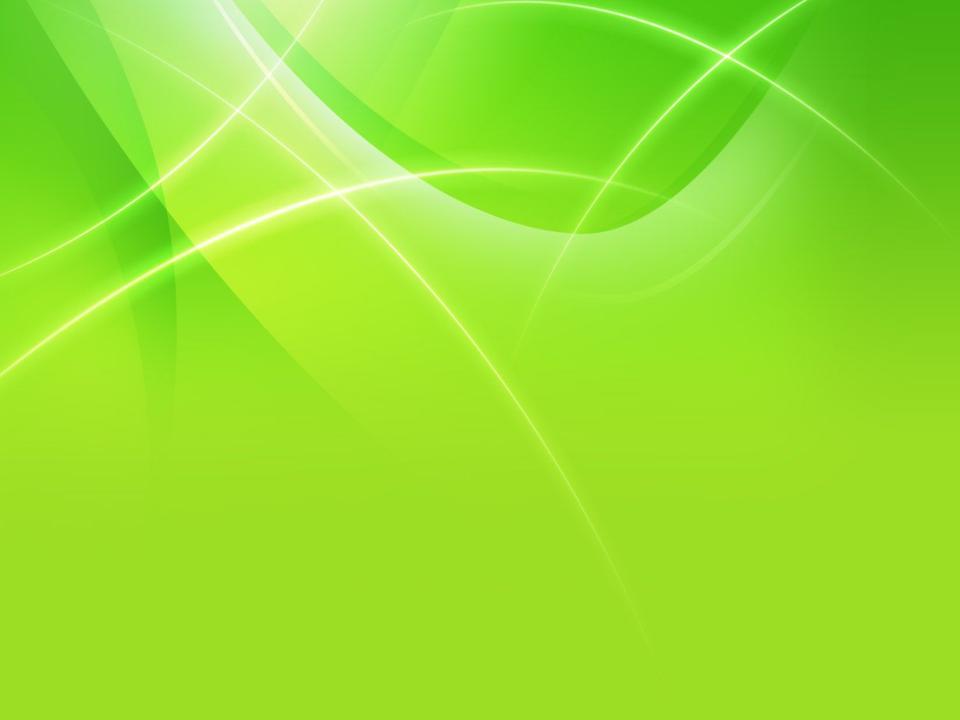 ОКАЗАНИЕ ПОМОЩИ В ОСНАЩЕНИИ ЦЕНТРОВ
ФОТО-ОТЧЕТ «СКАЗКИ СЛУШАТЬ  Я ЛЮБЛЮ
ФОРМЫ РАБОТЫ С РОДИТЕЛЯМИ
КОНСУЛЬТАЦИИ, БУКЛЕТЫ,ПАПКИ – ПЕРЕДВИЖКИ
АНКЕТИРОВАНИЕ
СОВМЕСТНАЯ ТВОРЧЕСКАЯ  РАБОТА
ИЗГОТОВЛЕНИЕ КНИЖЕК- САМОДЕЛОК ПО СКАЗКАМ
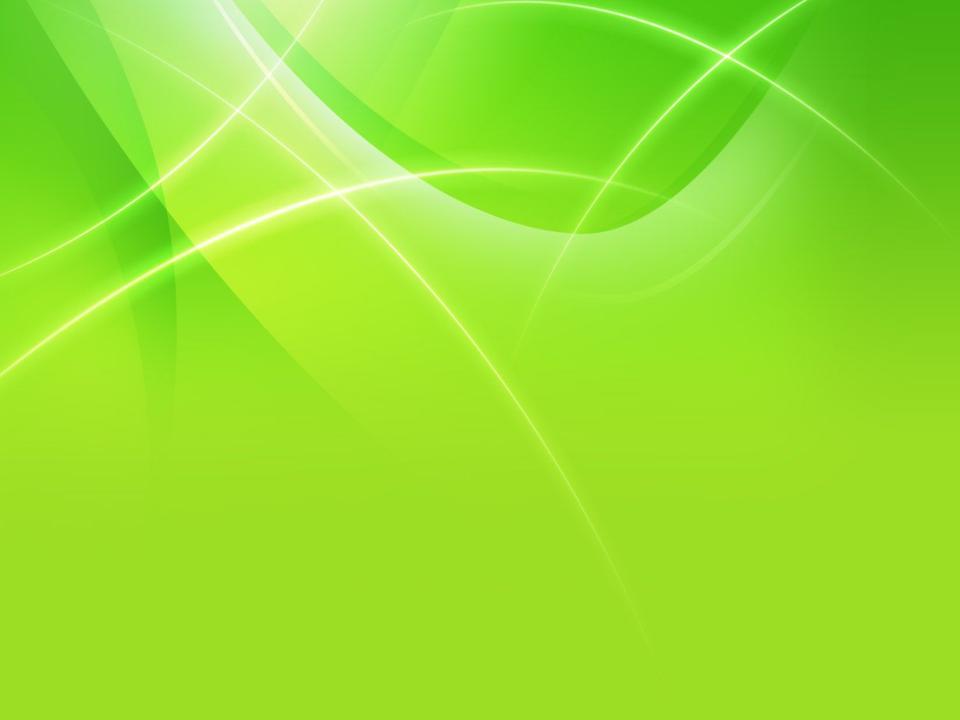 ИЗГОТОВЛЕНИЕ КНИЖЕК- САМОДЕЛОК ПО СКАЗКАМ
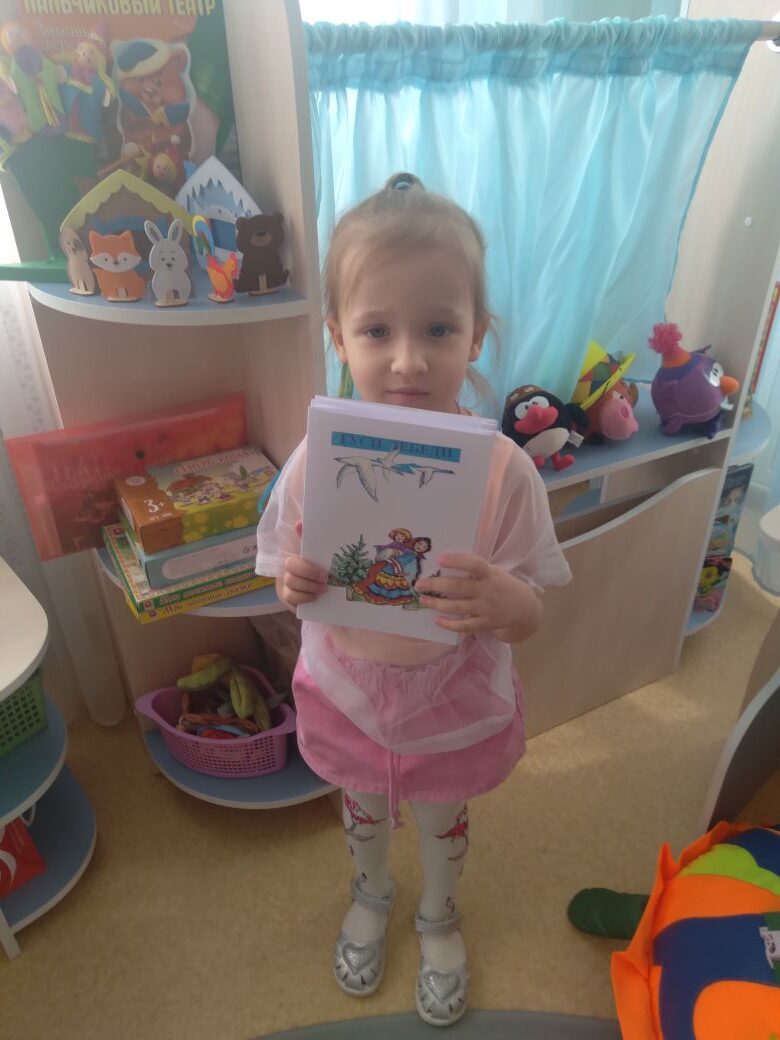 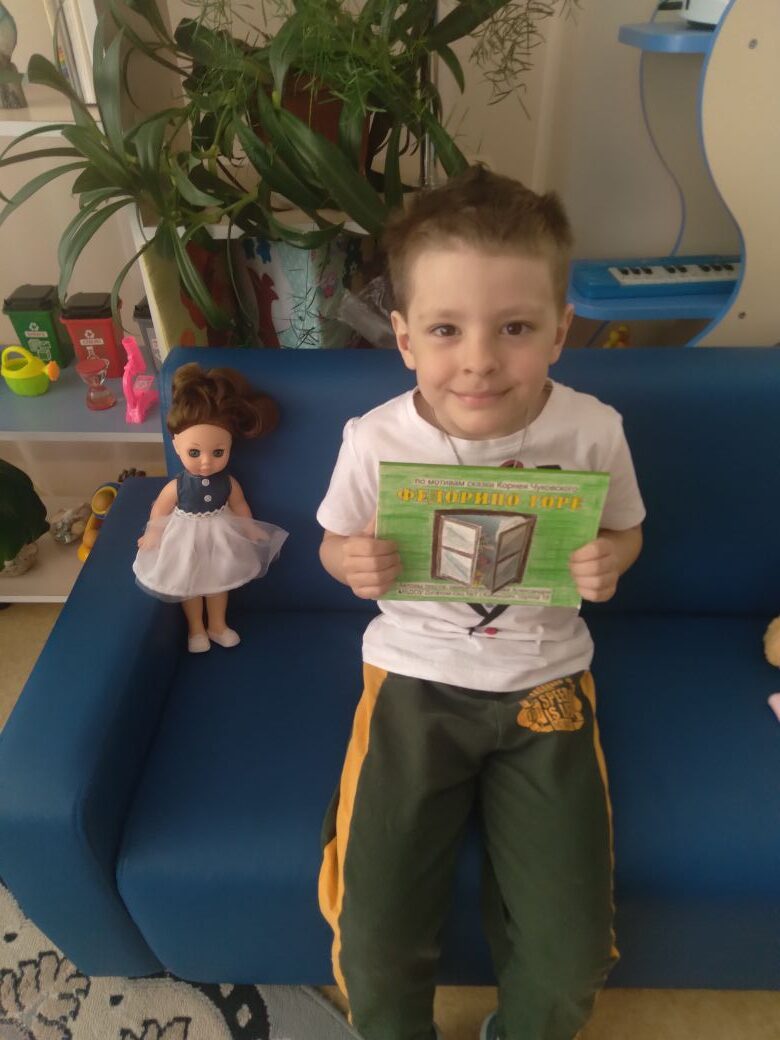 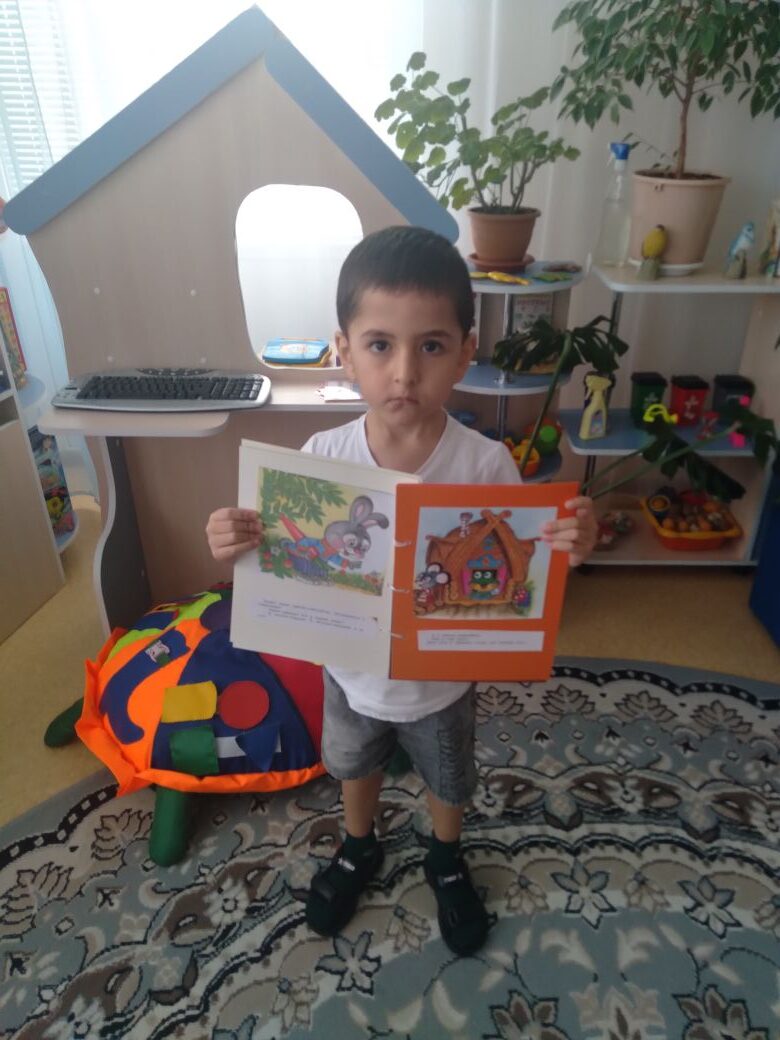 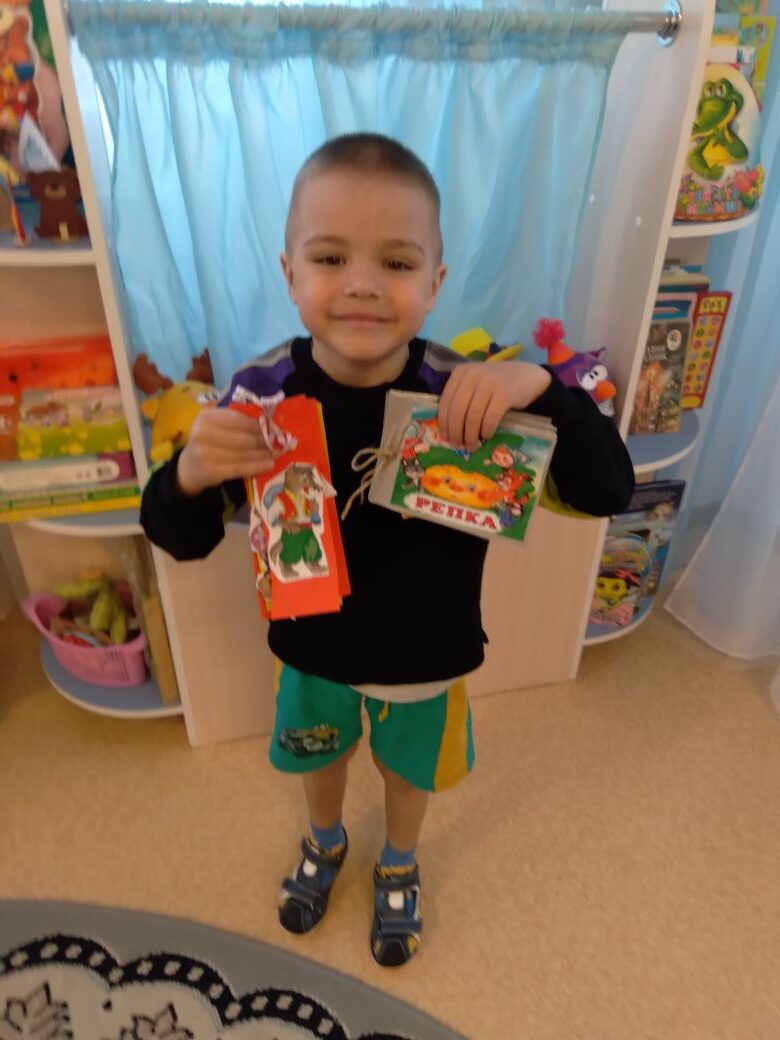 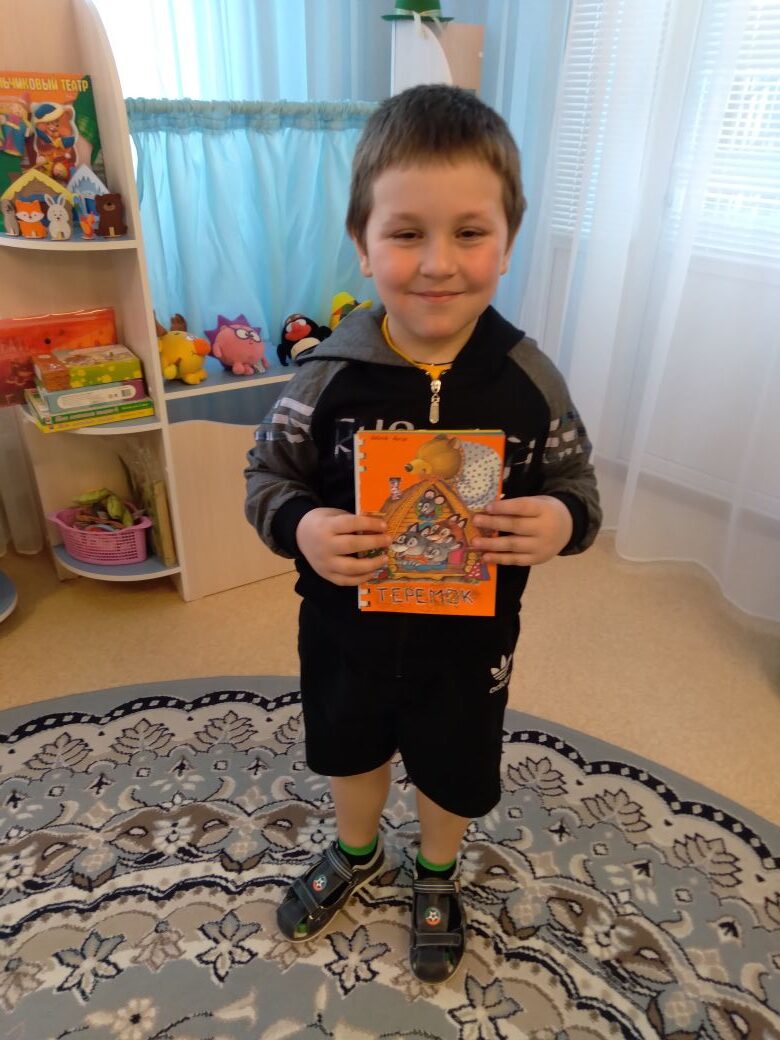 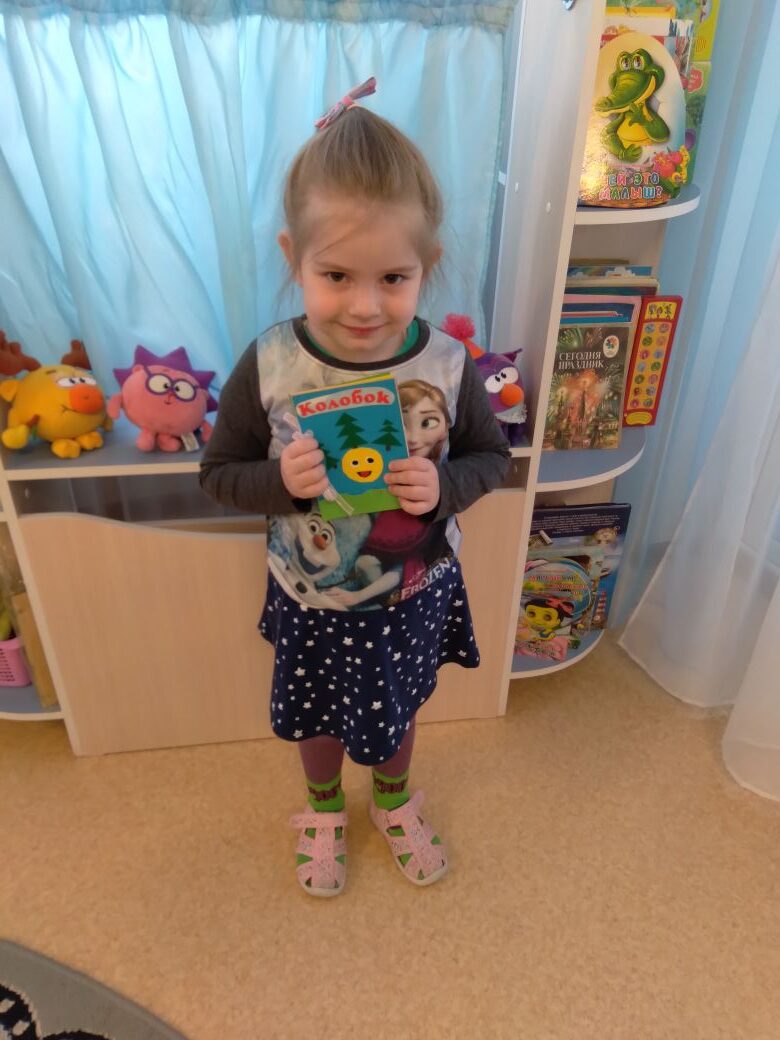 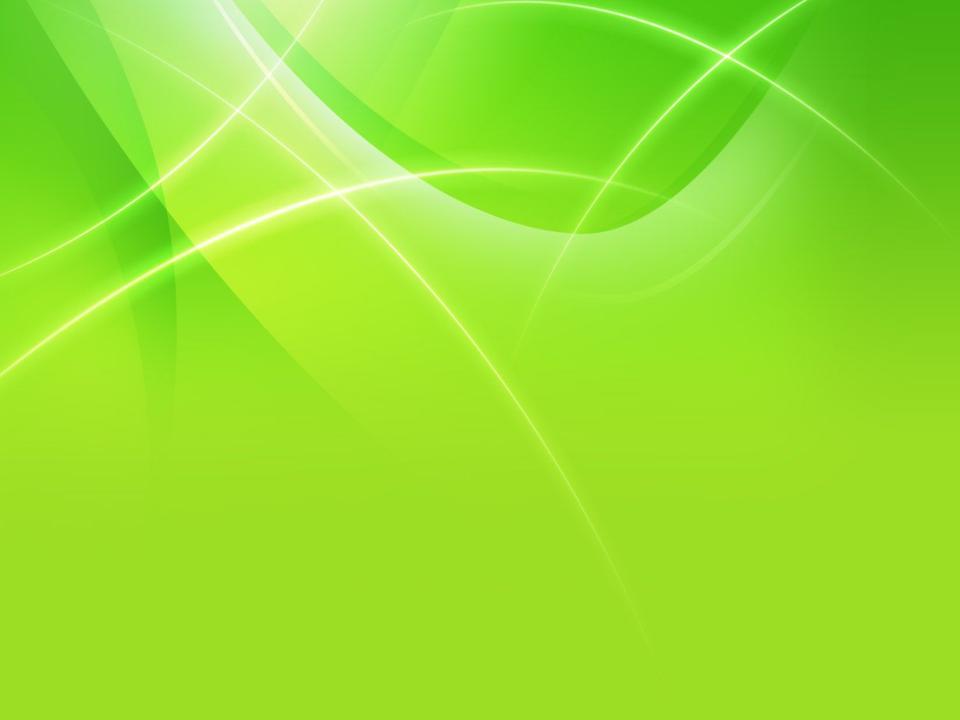 ДОМАШНЕЕ ЗАДАНИЕ. ФОТО-ОТЧЕТ «СКАЗКИ СЛУШАТЬ  Я ЛЮБЛЮ…»
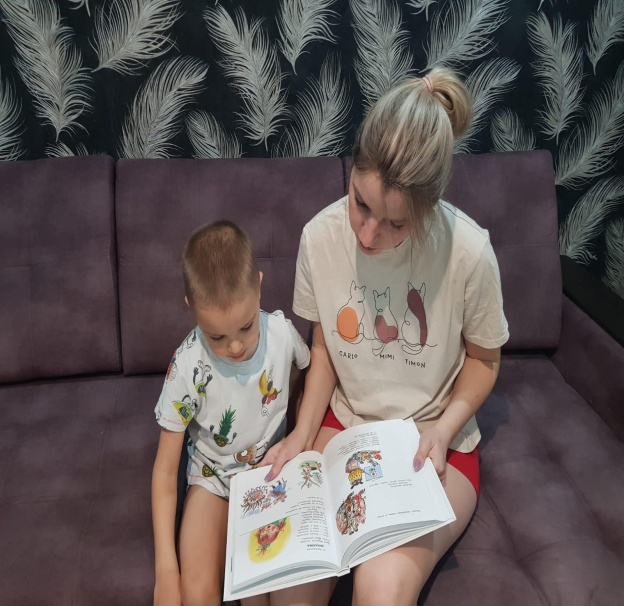 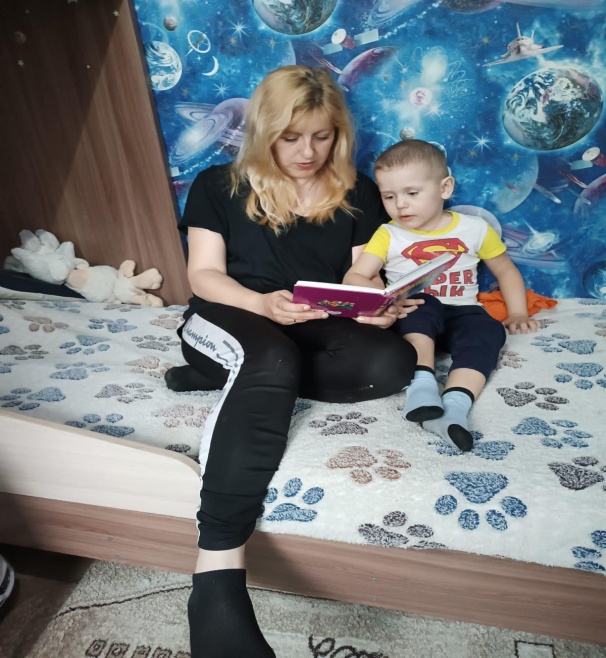 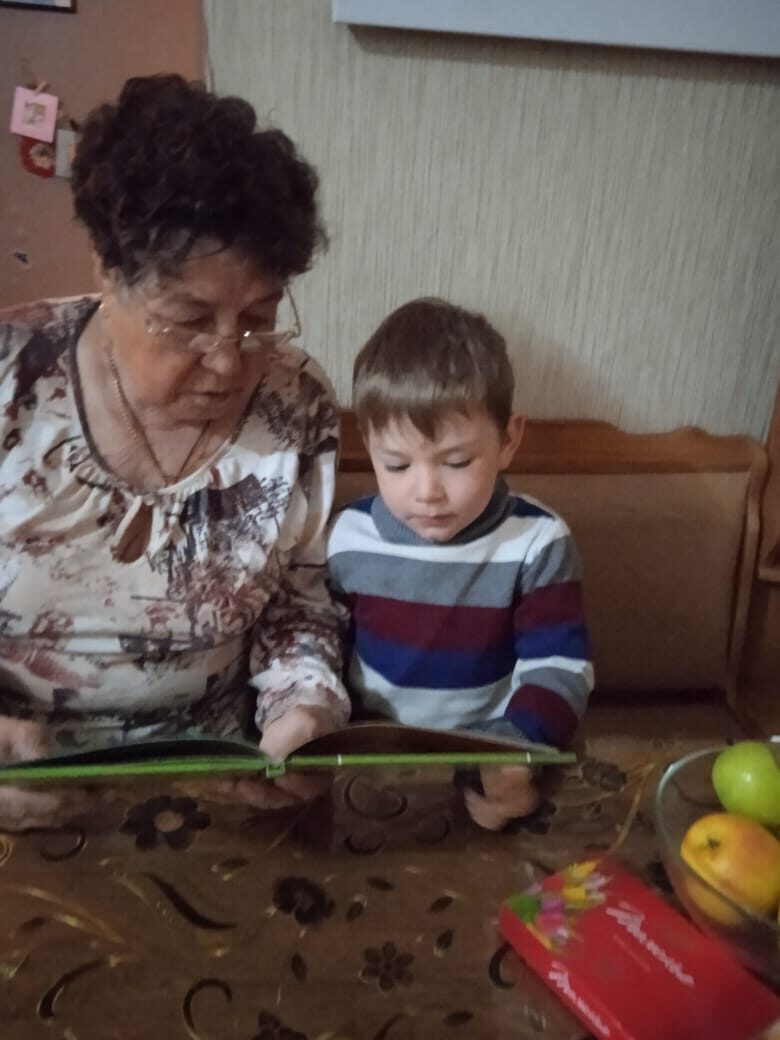 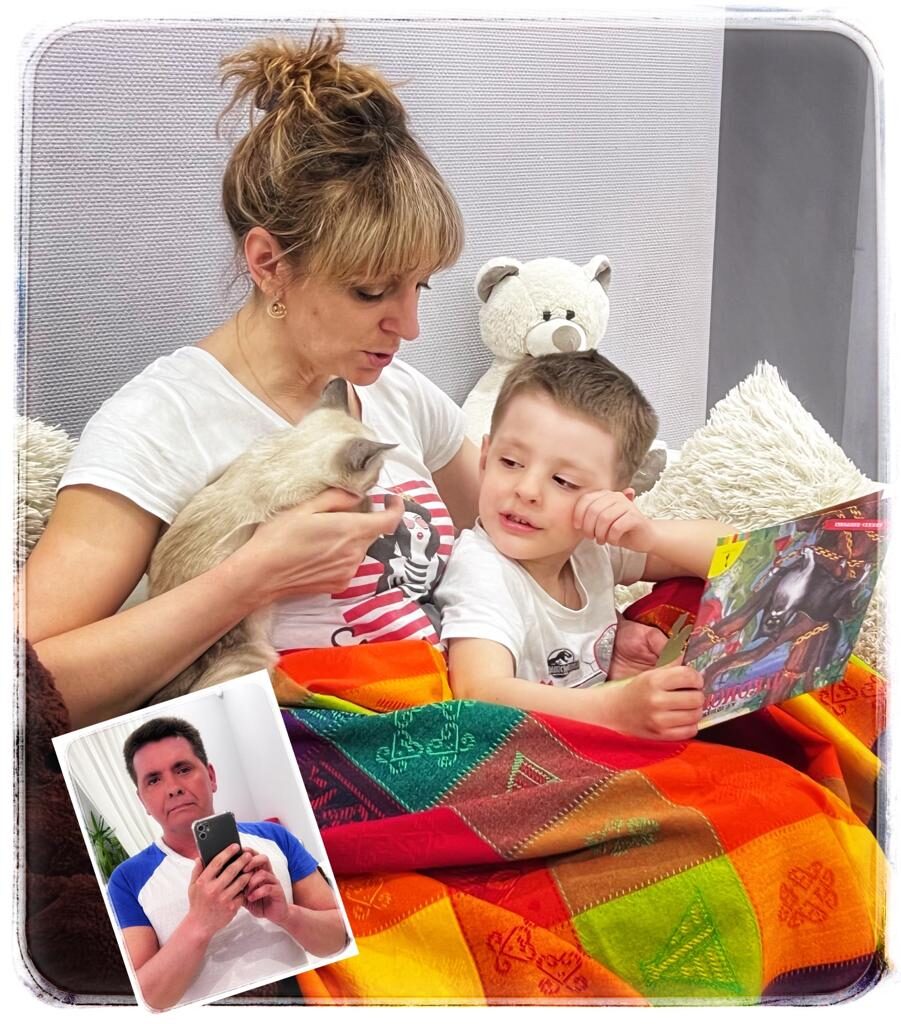 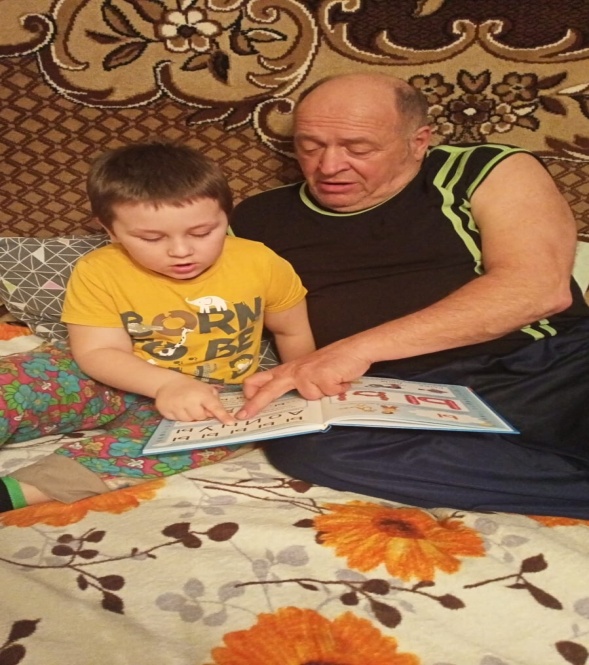 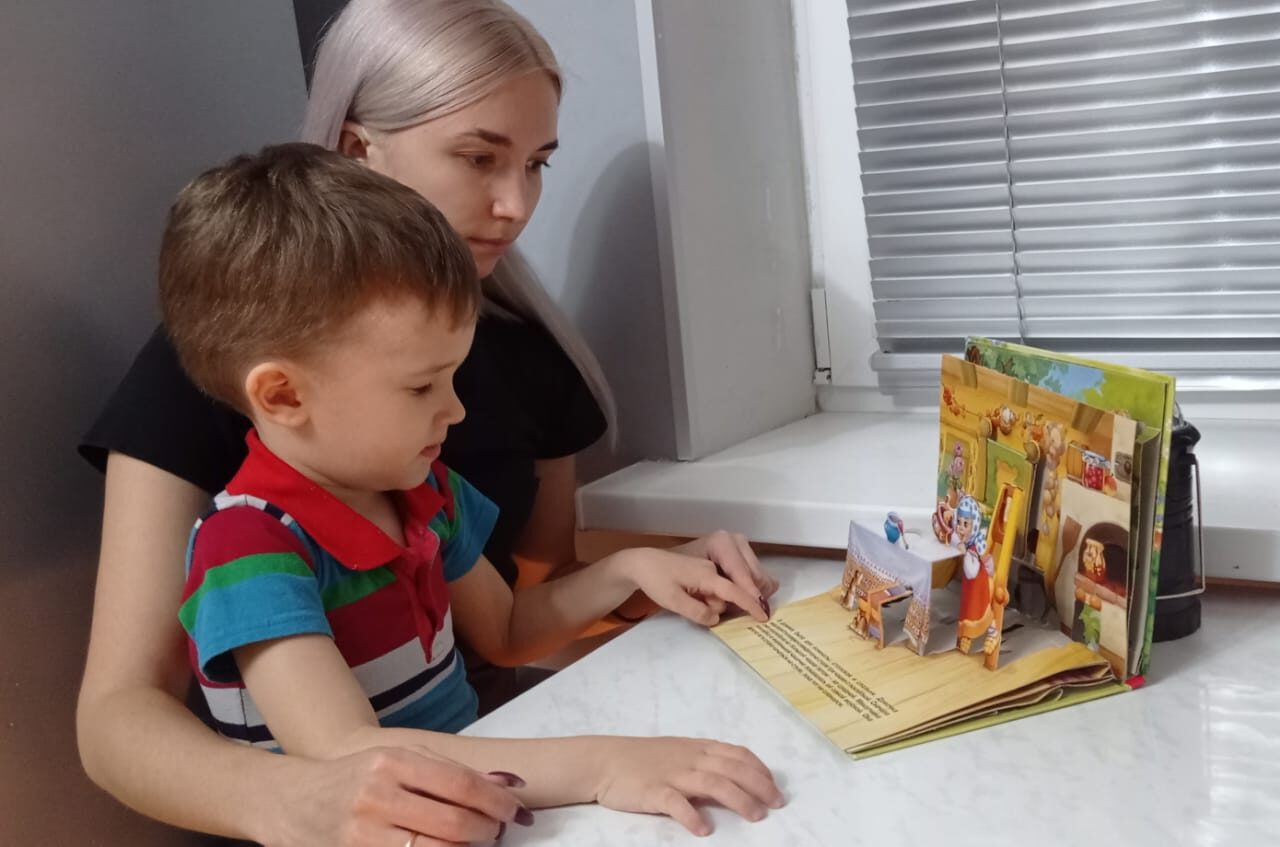 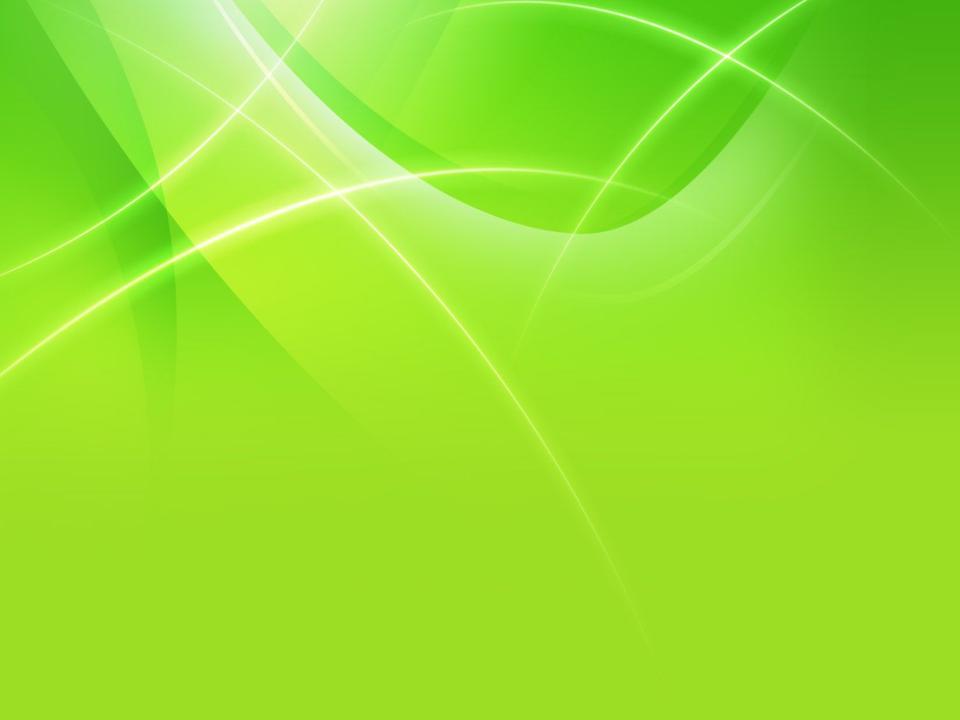 СОВМЕСТНАЯ ТВОРЧЕСКАЯ  РАБОТА
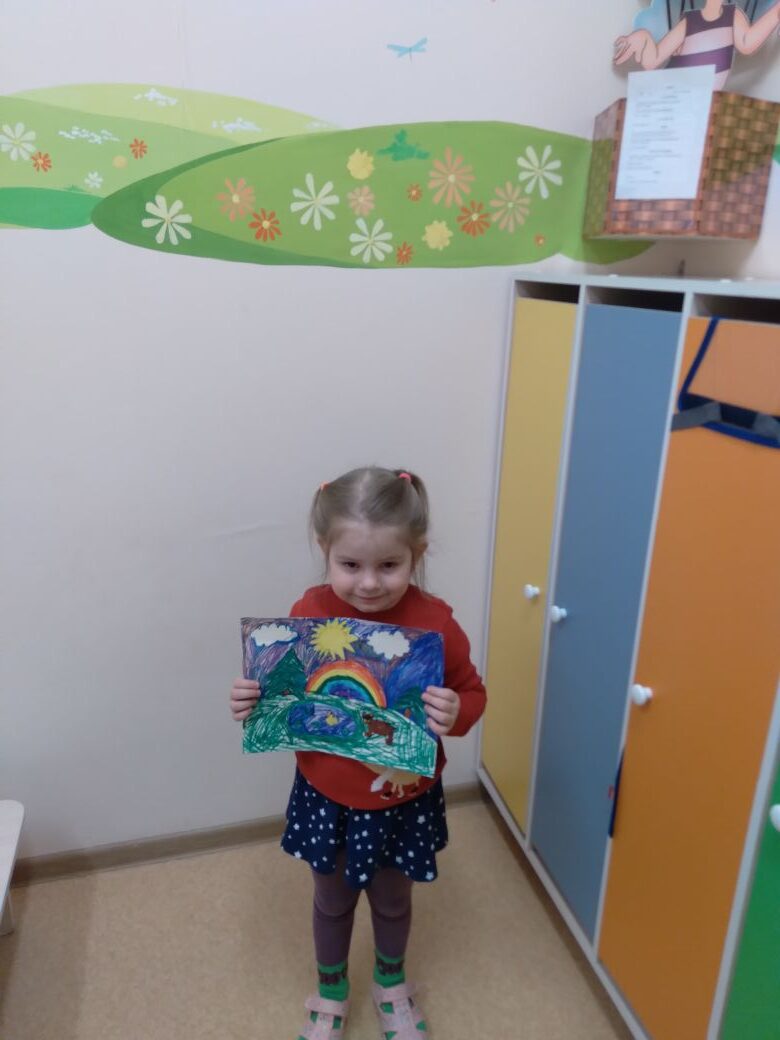 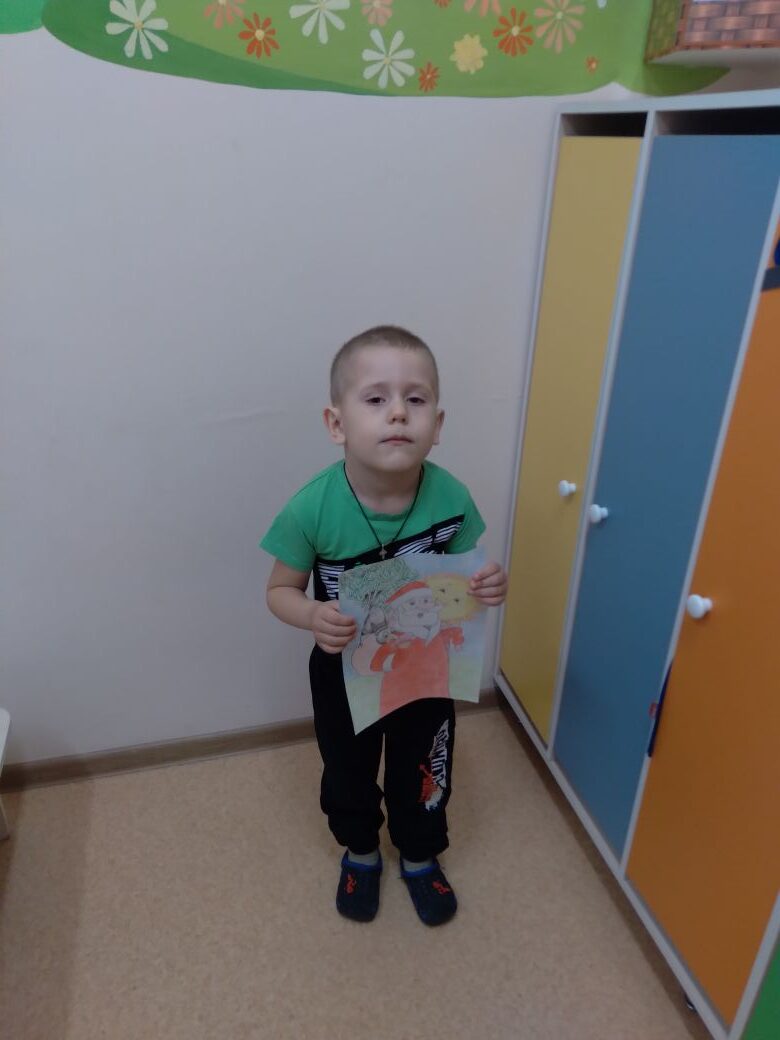 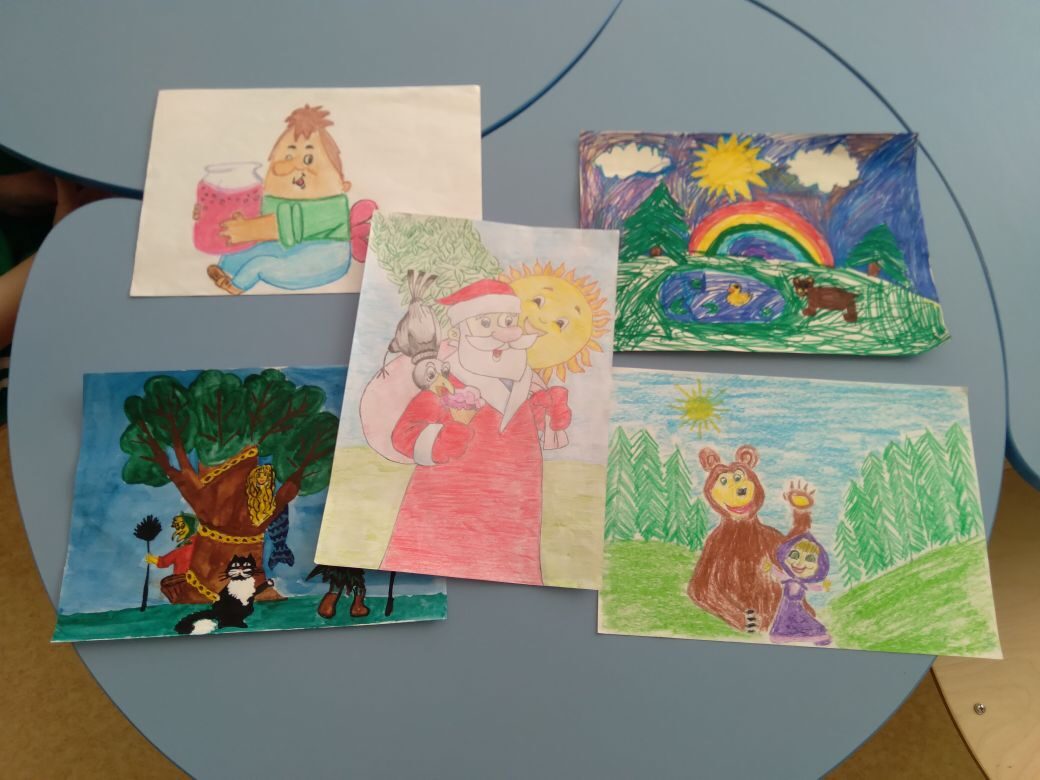 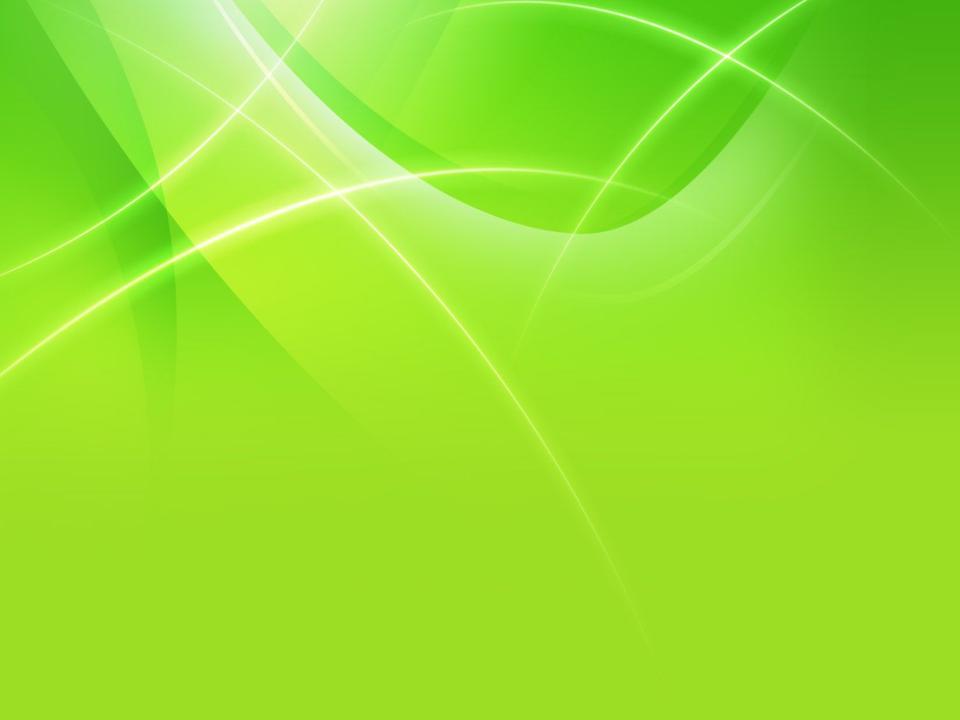 КОНСУЛЬТАЦИИ, БУКЛЕТЫ,ПАПКИ – ПЕРЕДВИЖКИ
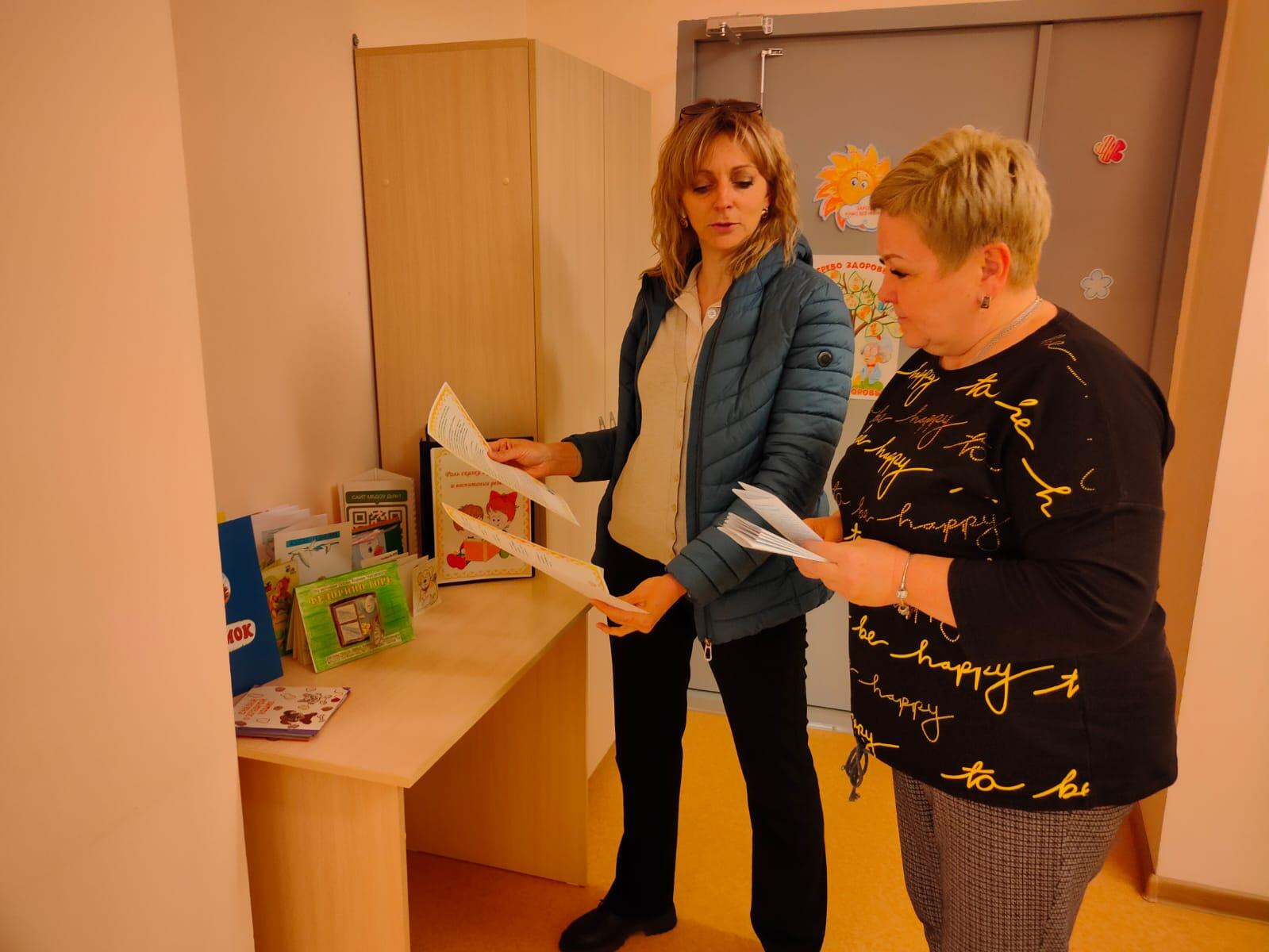 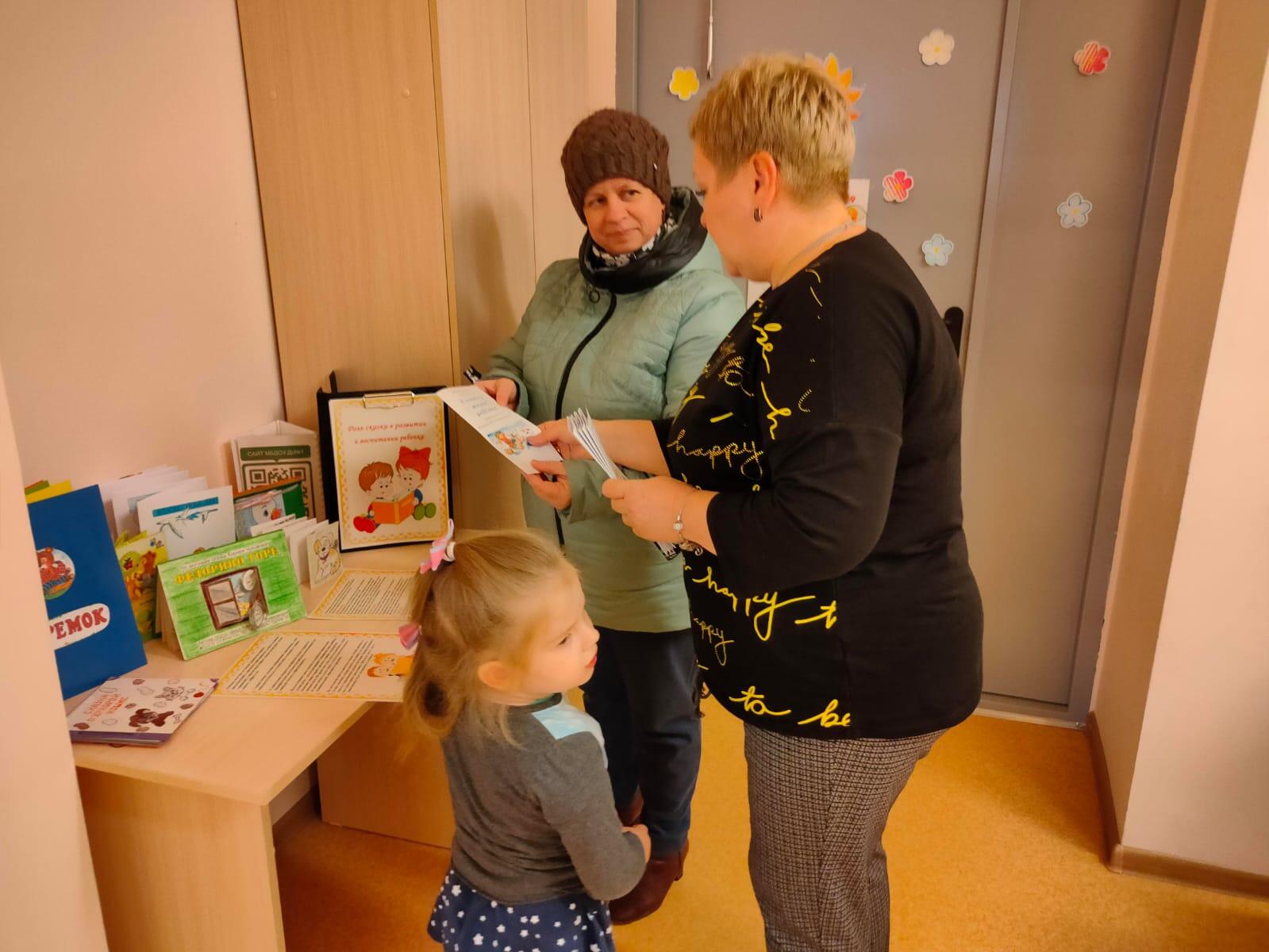 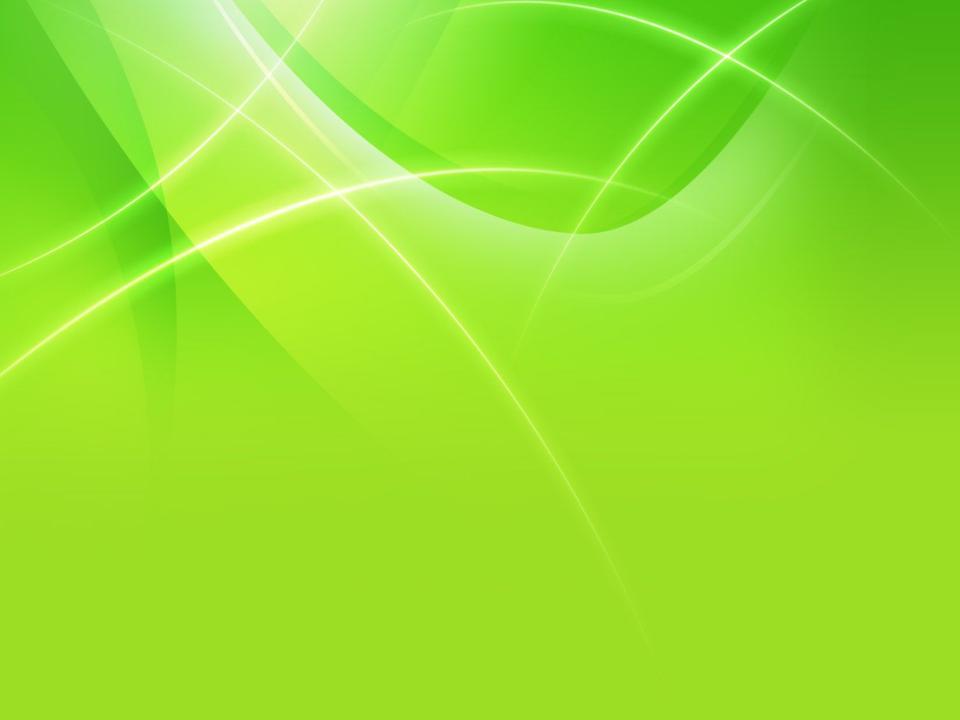 ЗАКЛЮЧИТЕЛЬНЫЙ ЭТАП
Театрализованное представление по сказке  «Теремок»
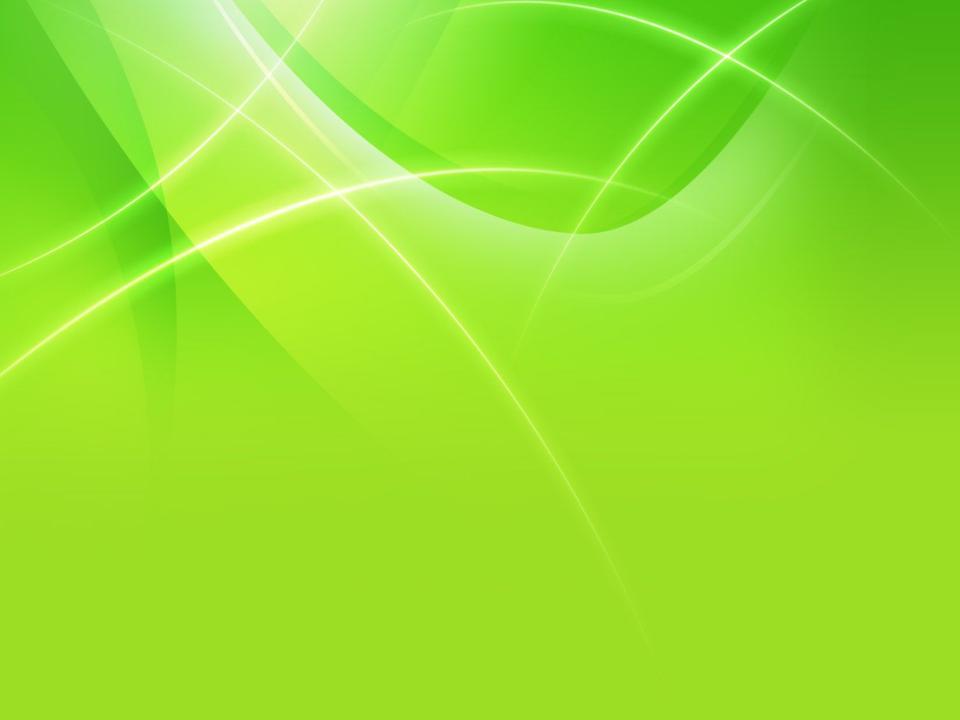 РЕЗУЛЬТАТ  РАБОТЫ НАД ПРОЕКТОМ
-Детям была интересна и близка тематика проекта, поэтому дети с удовольствием принимали участие во всех мероприятиях: слушали сказки в исполнении родителей и воспитателей, сверстников, с удовольствием рассматривали иллюстрации в книгах. в самостоятельной игровой деятельности разыгрывали знакомые сказки с помощью игрушек, различных видов театра; некоторые воспитанники придумывали новые, свои сказки. Дети стали дружнее,чаще приходят друг другу на помощь.
    -Родители поддержали воспитателей, приняли активное участие в наполнении развивающей среды в группе, в обсуждении вопросов о детском чтении. 
   -Таким образом, проделанная в ходе проекта работа, дала положительный результат не только в познавательном, речевом, но и в социальном развитии детей; сблизила детей, родителей и педагогов нашей группы.
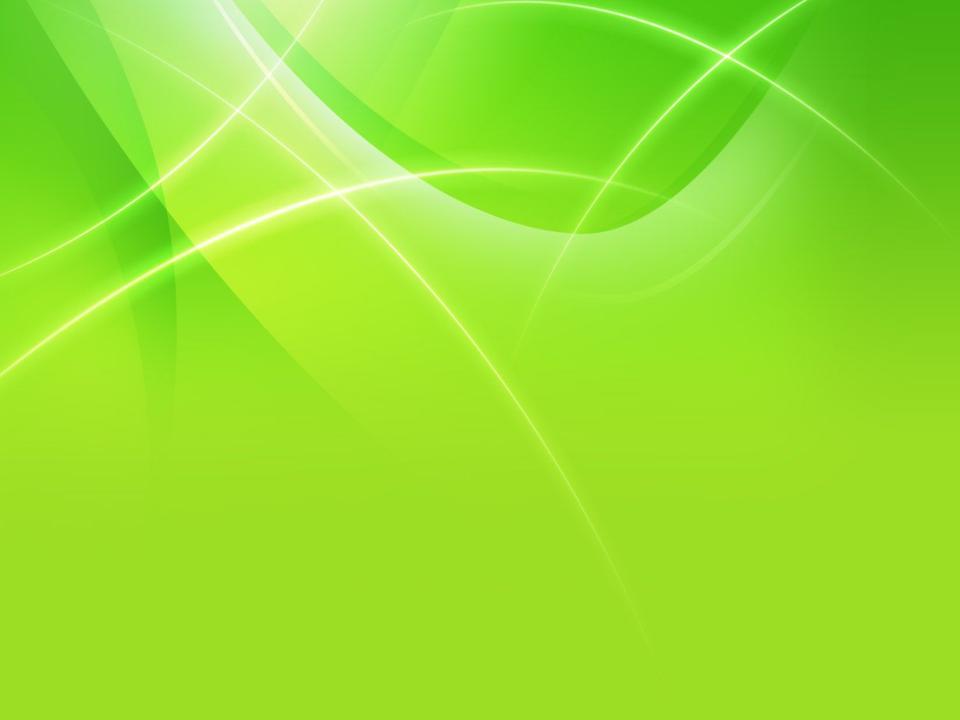 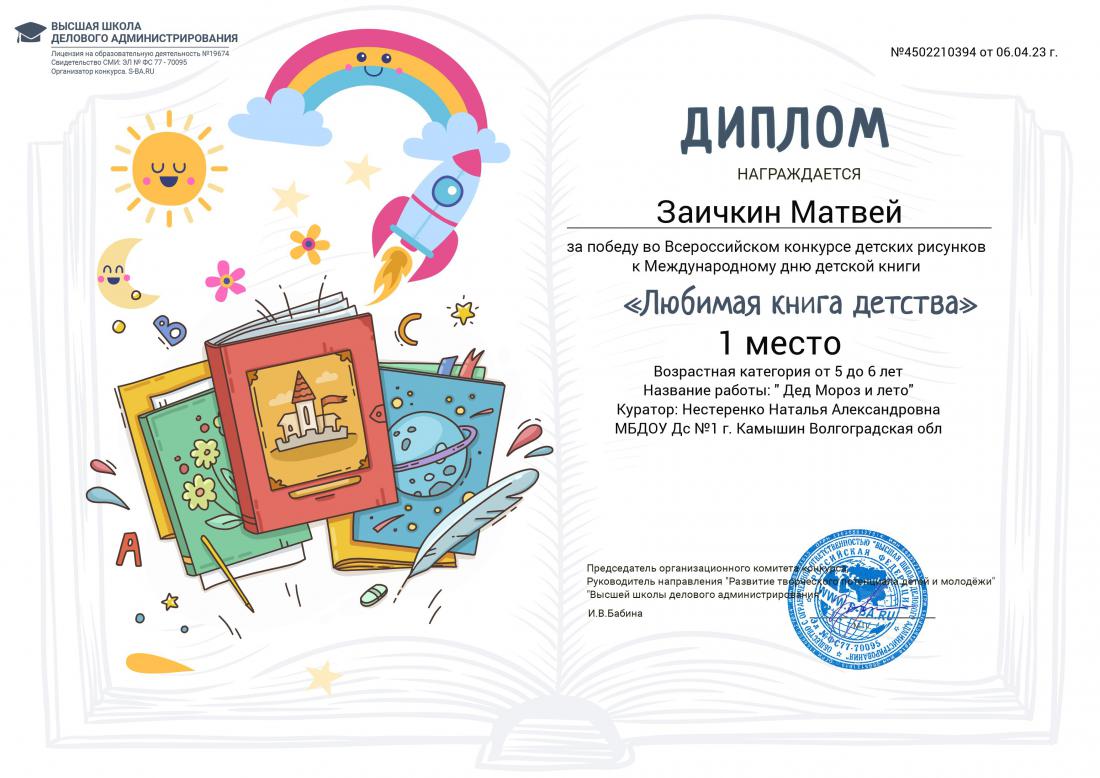 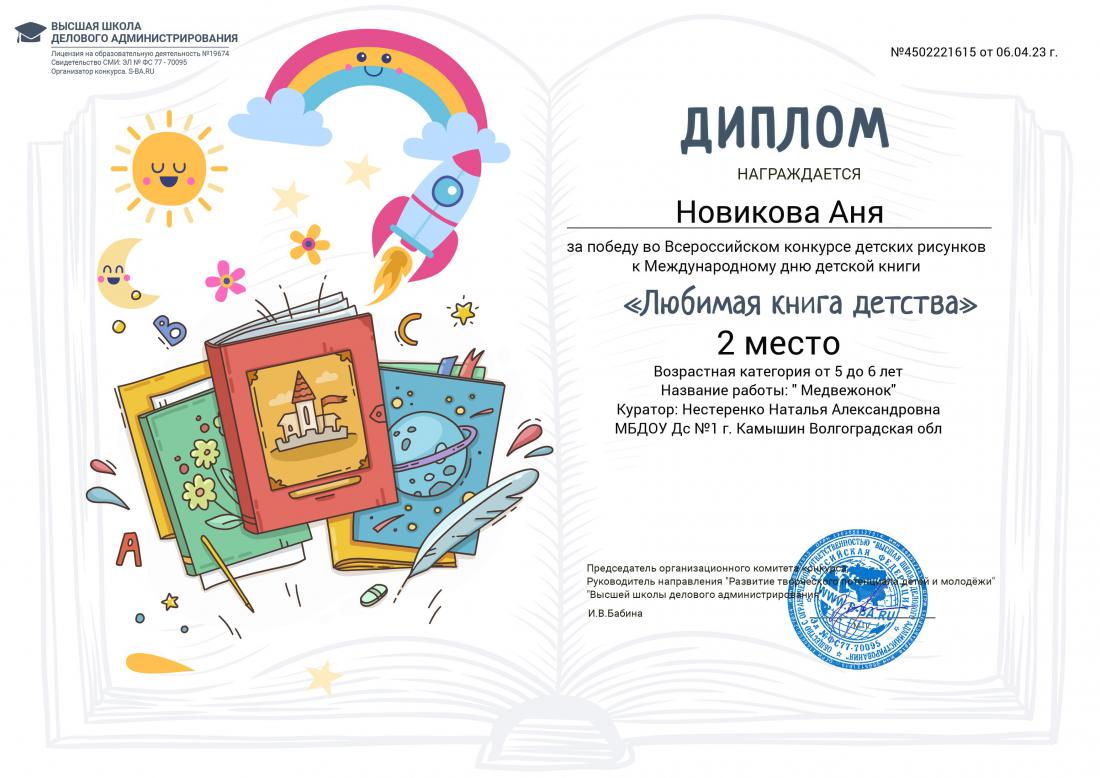 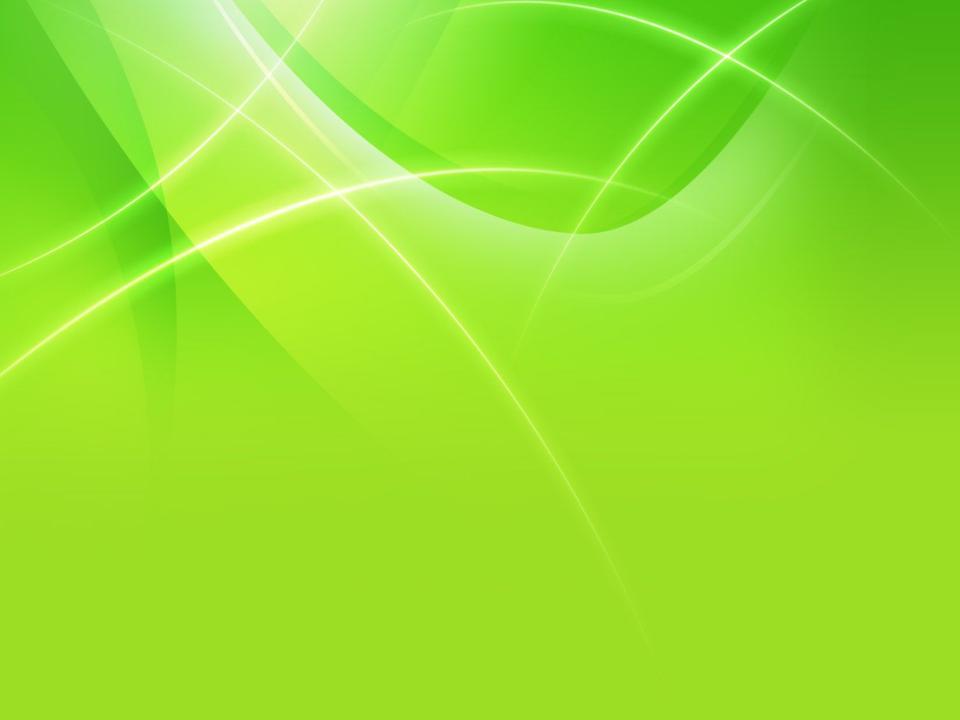 СПАСИБО ЗА ВНИМАНИЕ
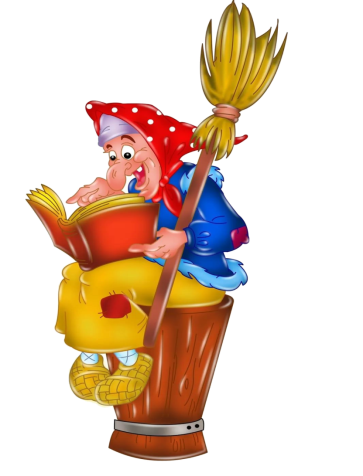 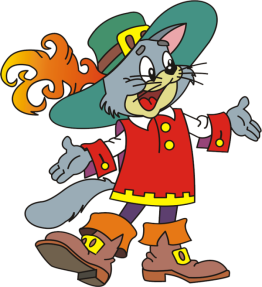